Thứ …, ngày … tháng … năm
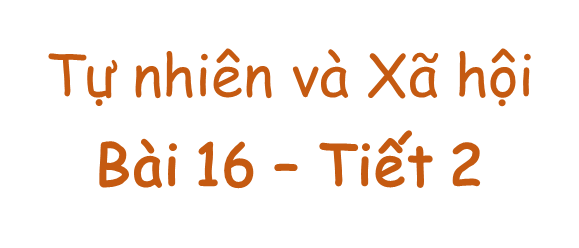 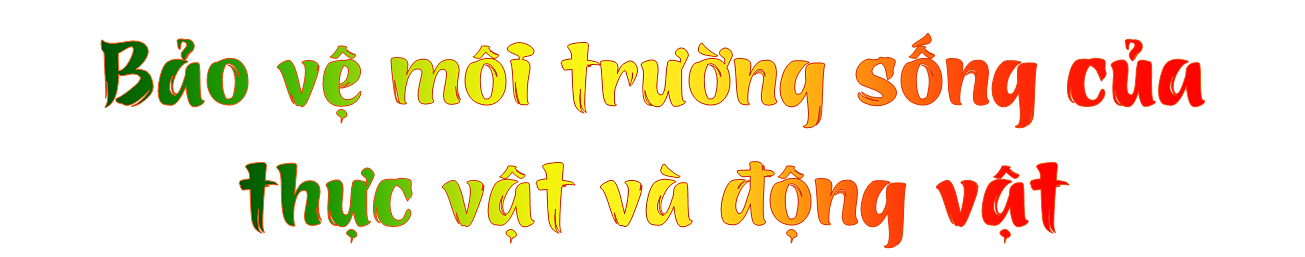 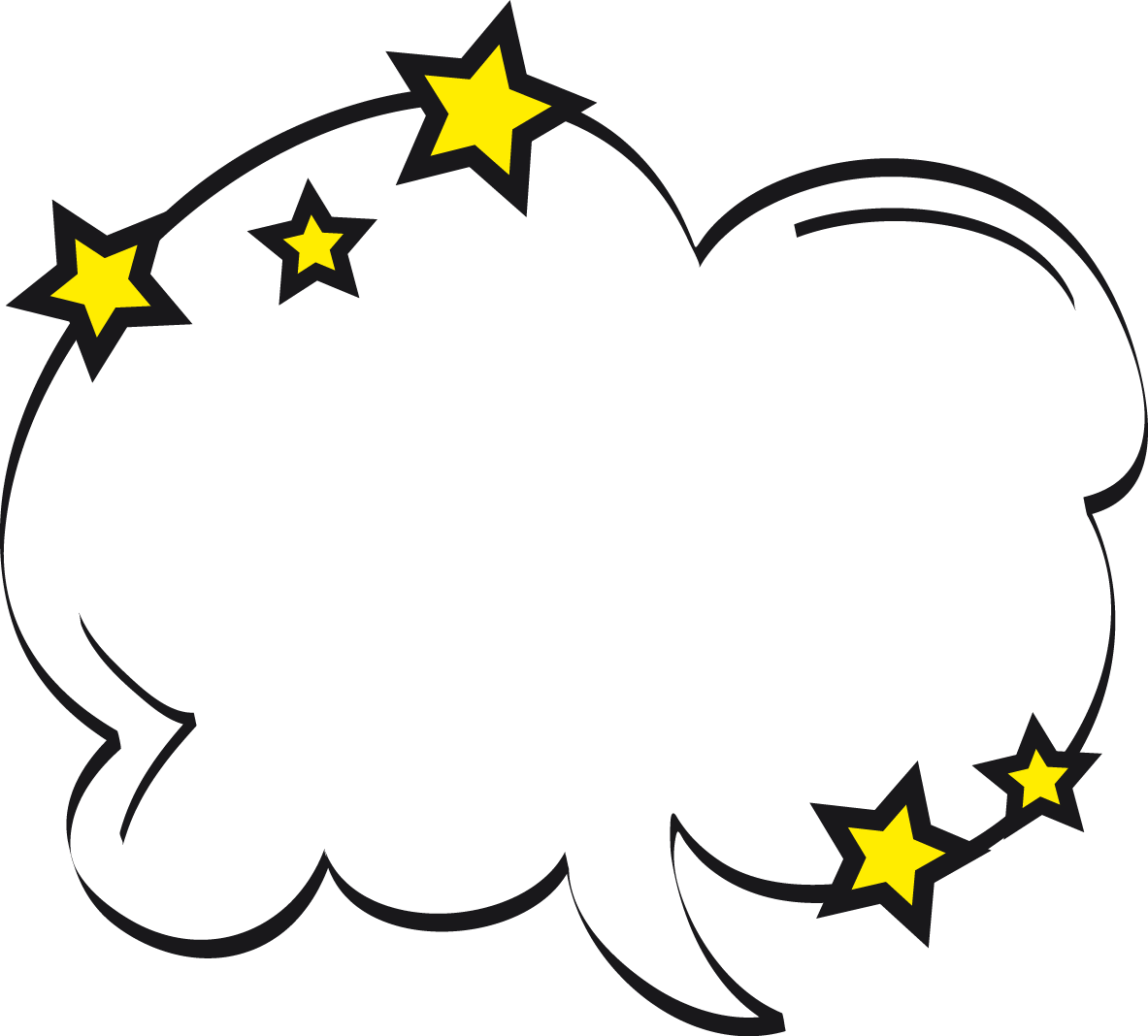 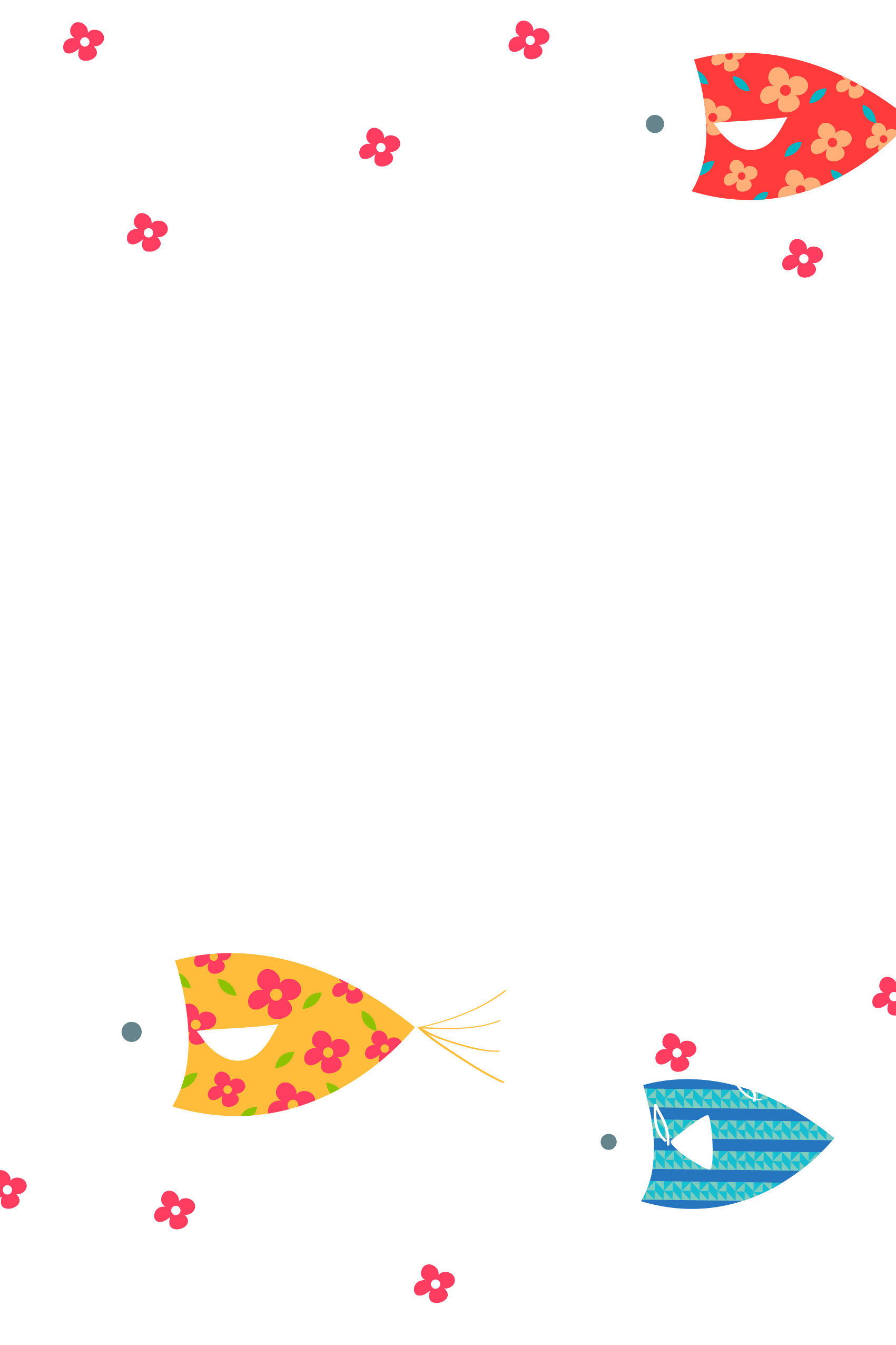 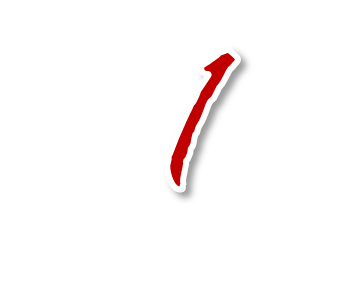 Các việc làm bảo vệ môi trường sống của thực vật và động vật
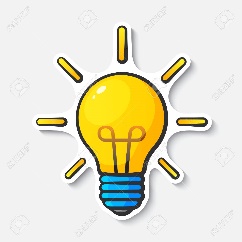 Quan sát hình và trả lời câu hỏi:
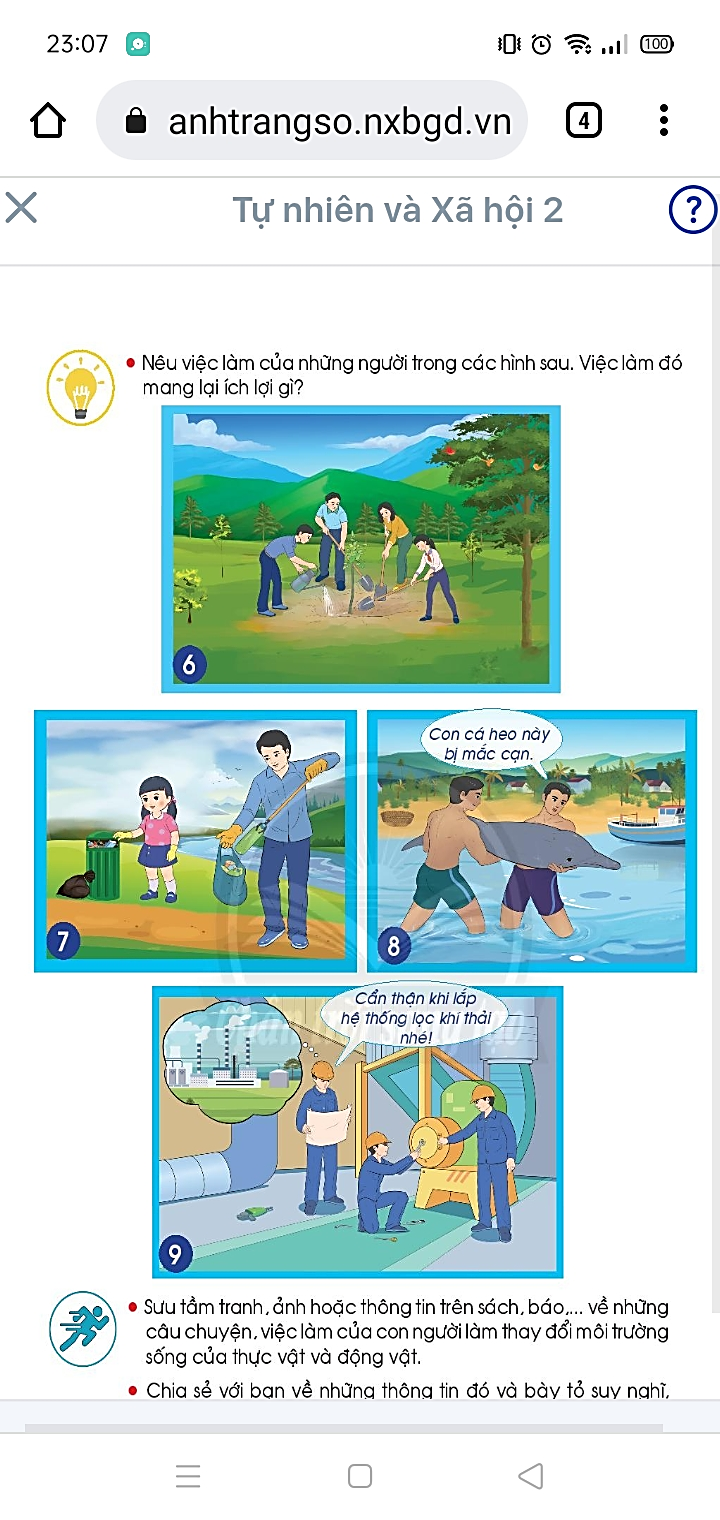 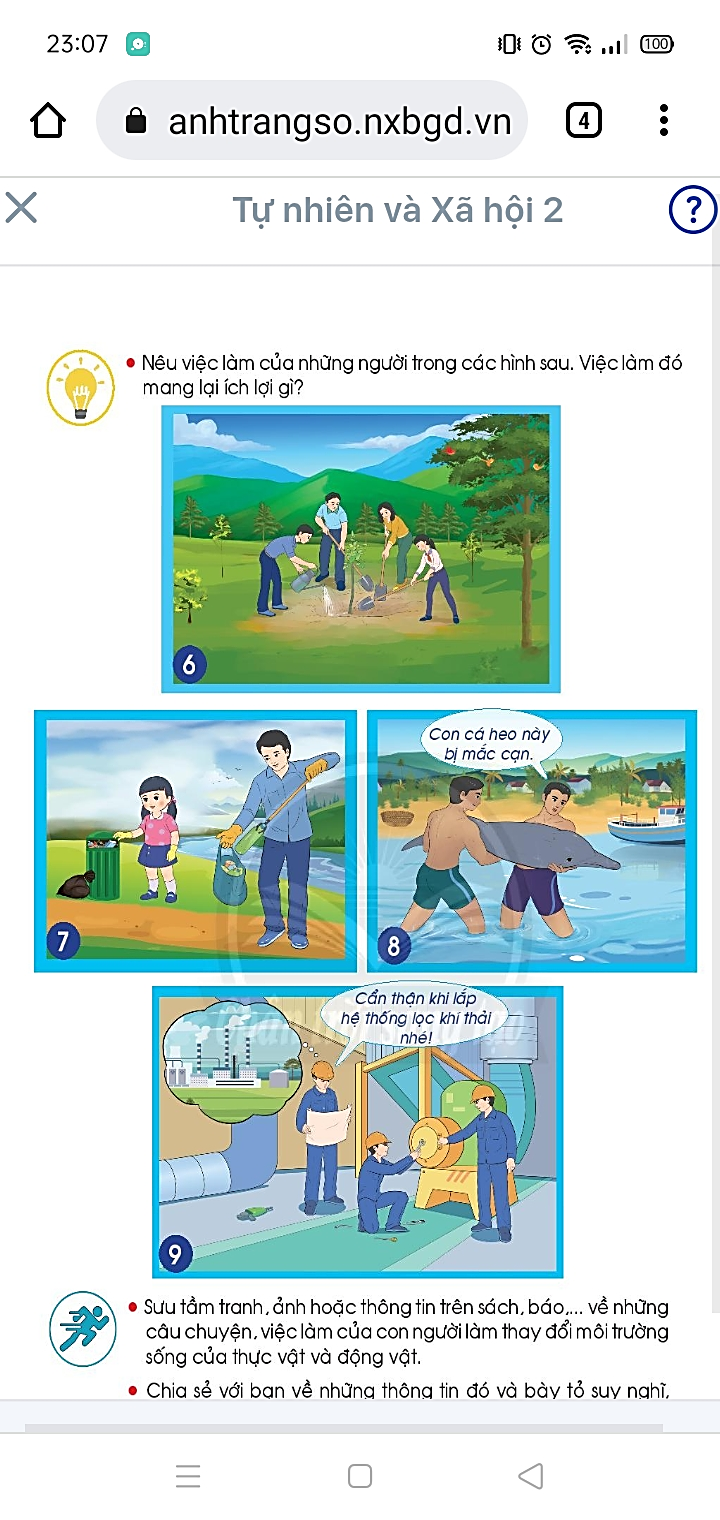 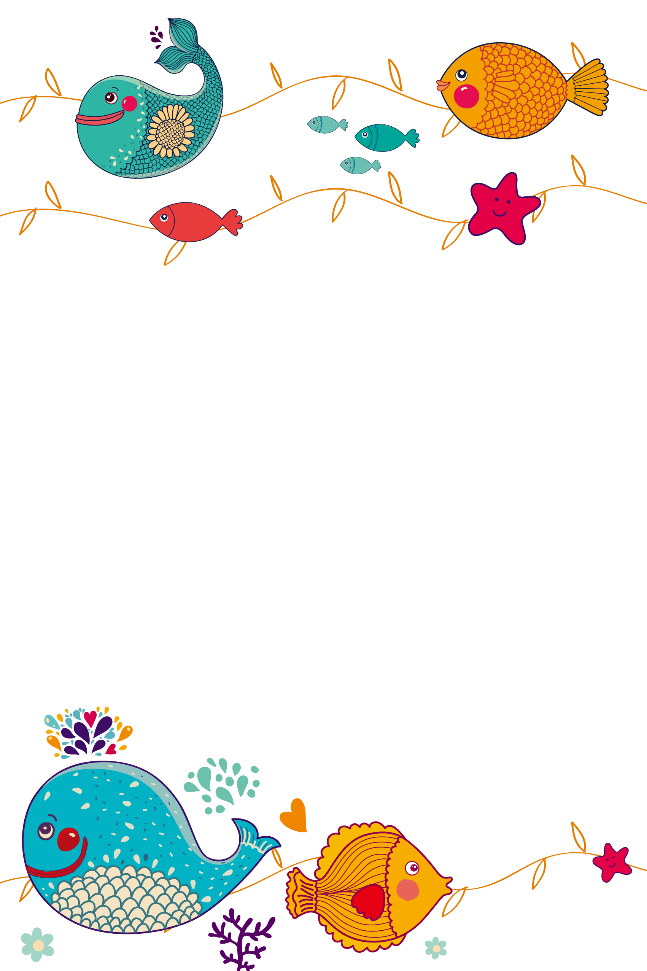 Nêu việc làm của những người trong hình.
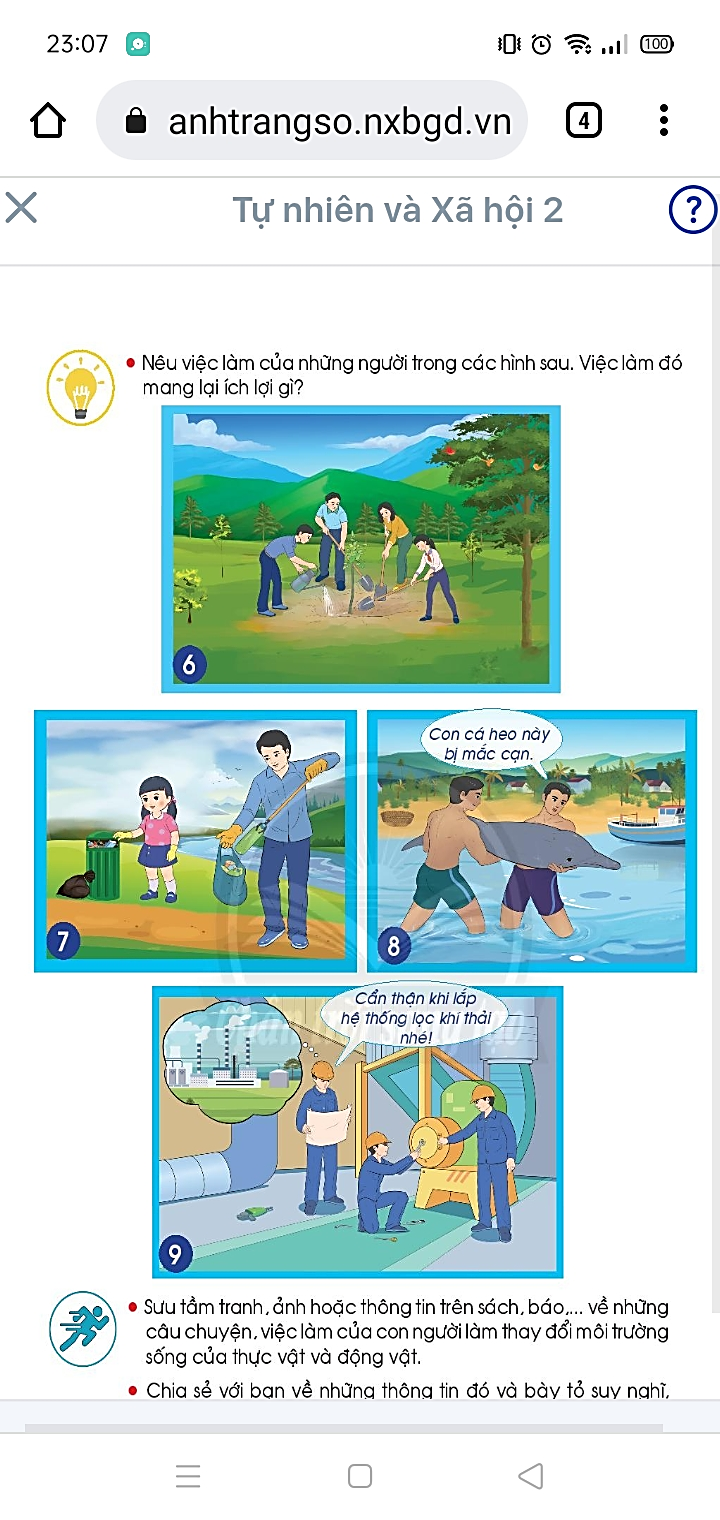 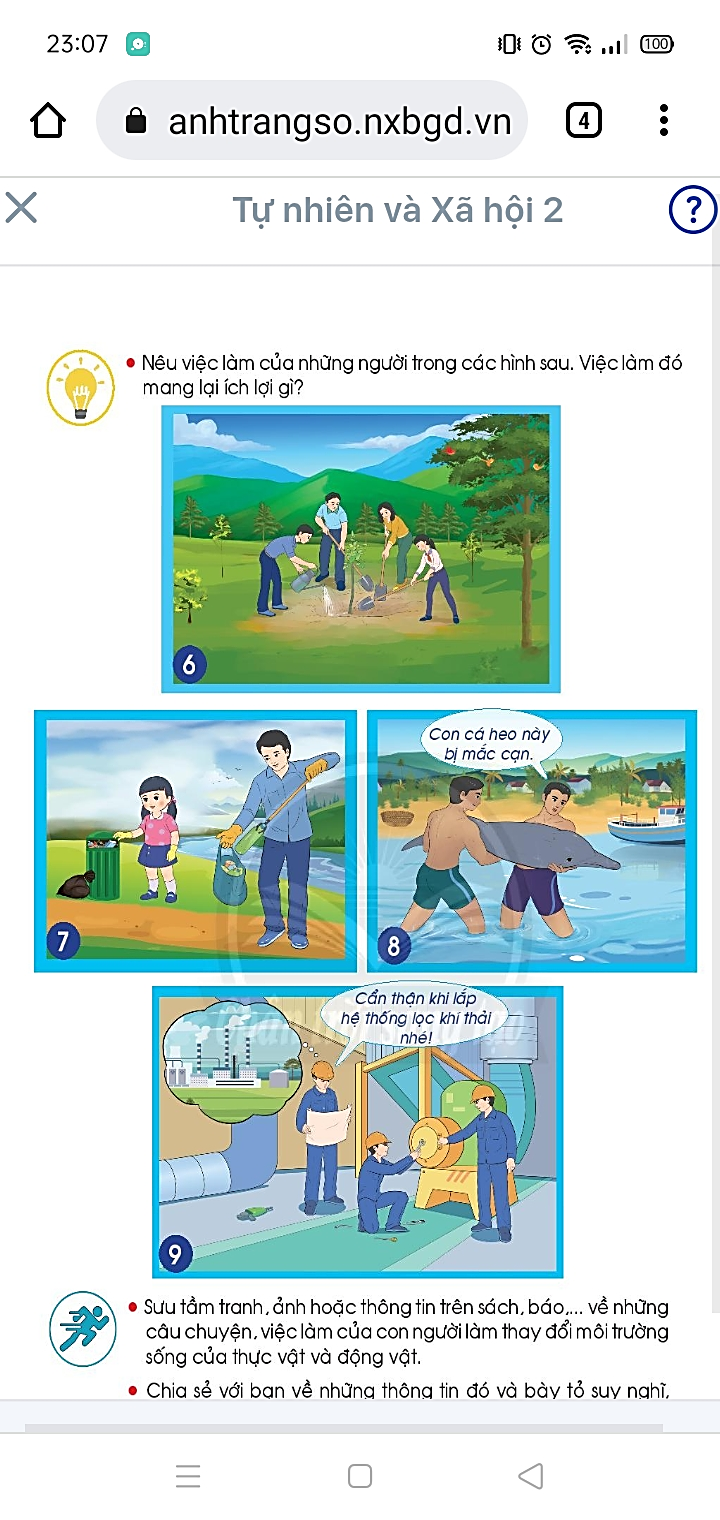 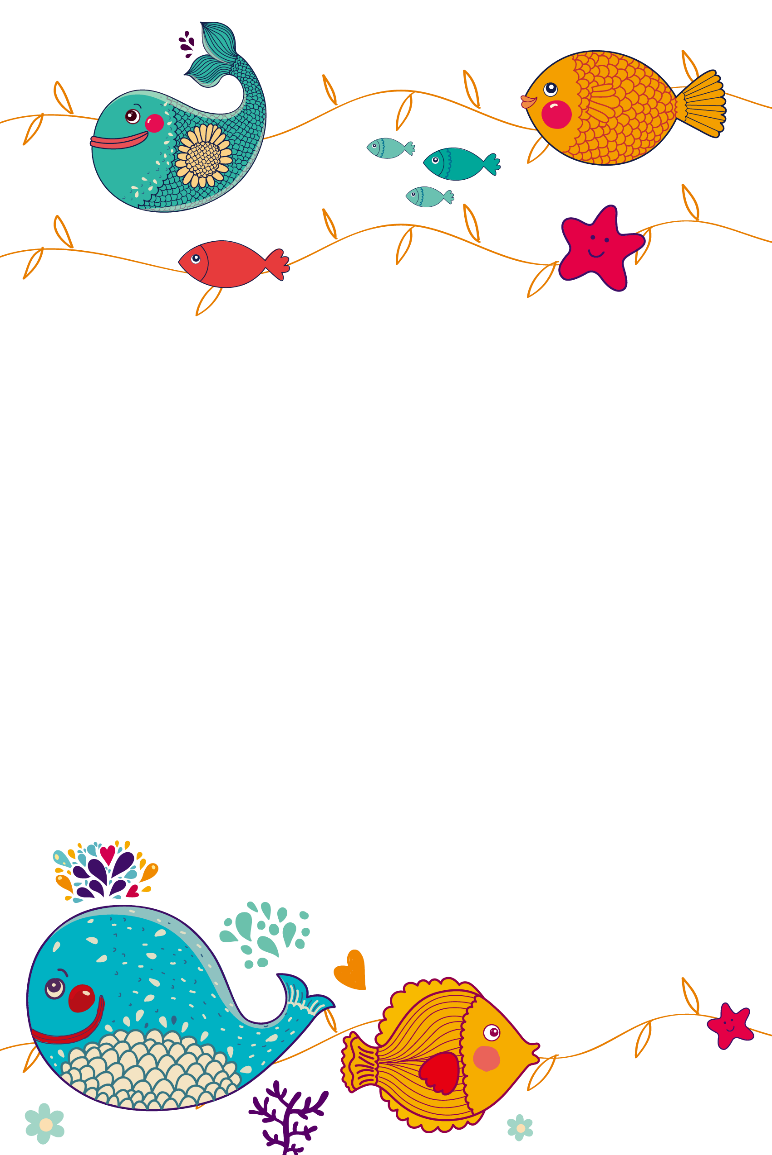 Việc làm đó mang lại lợi ích gì?
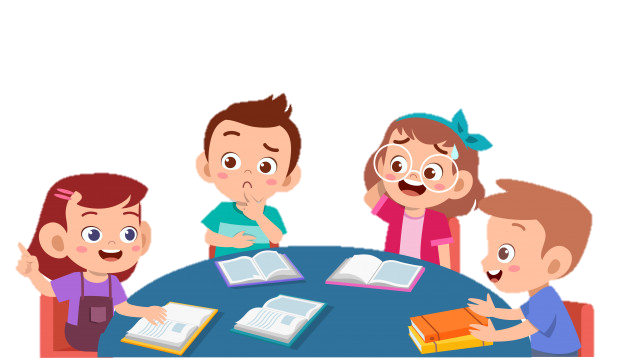 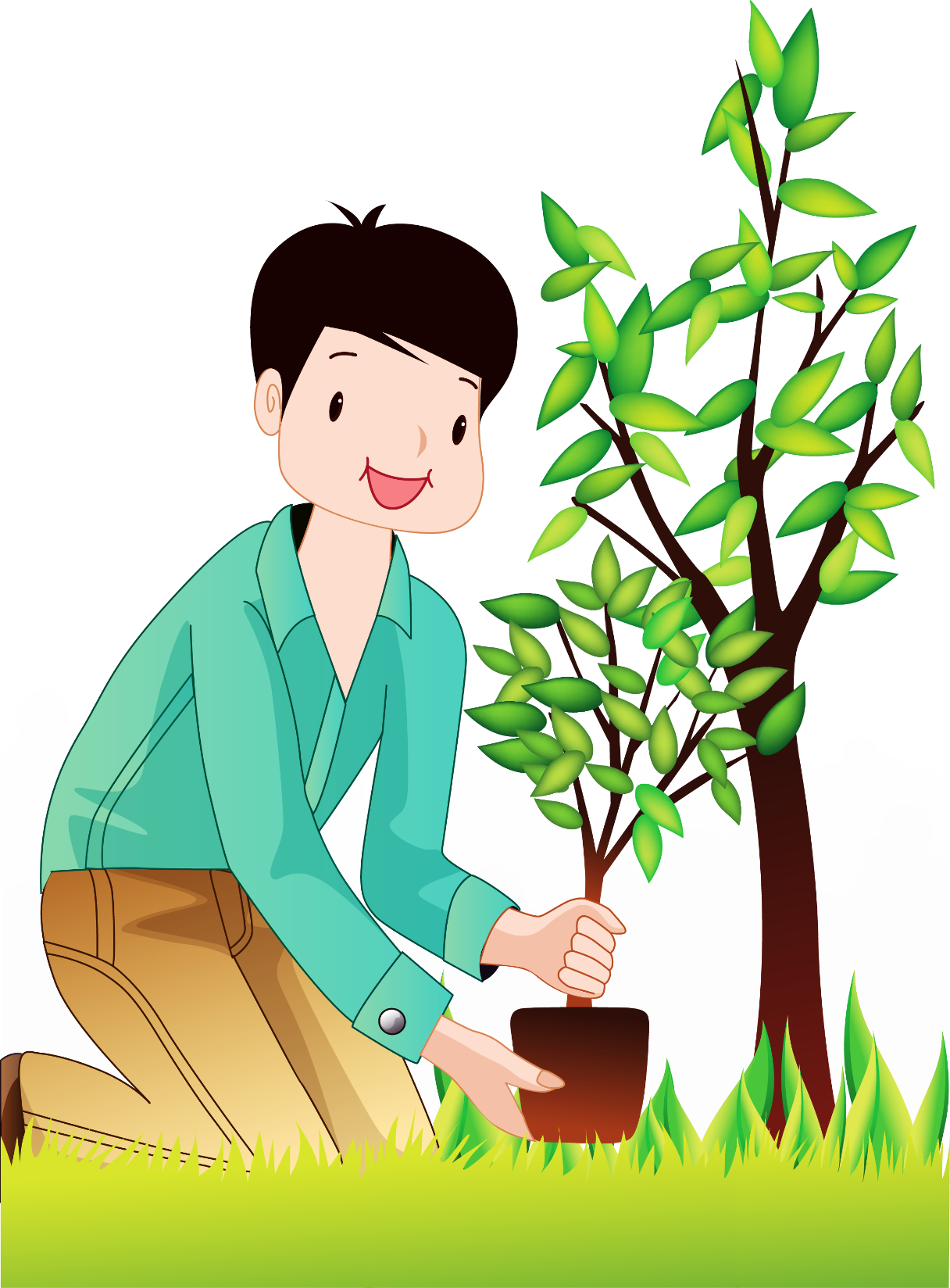 Trò chơi
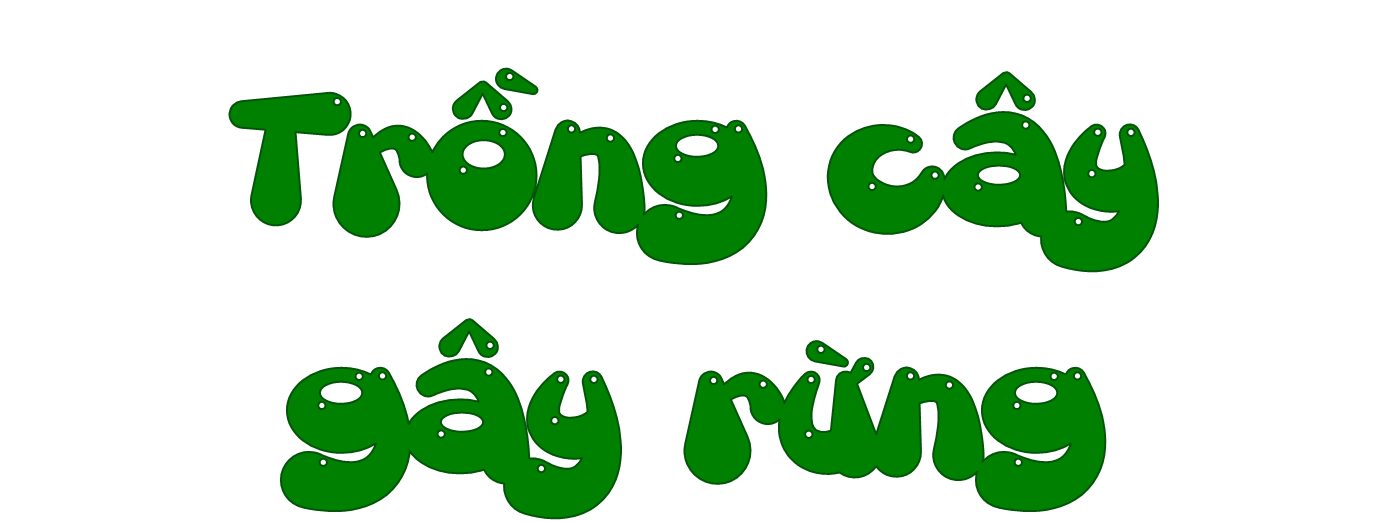 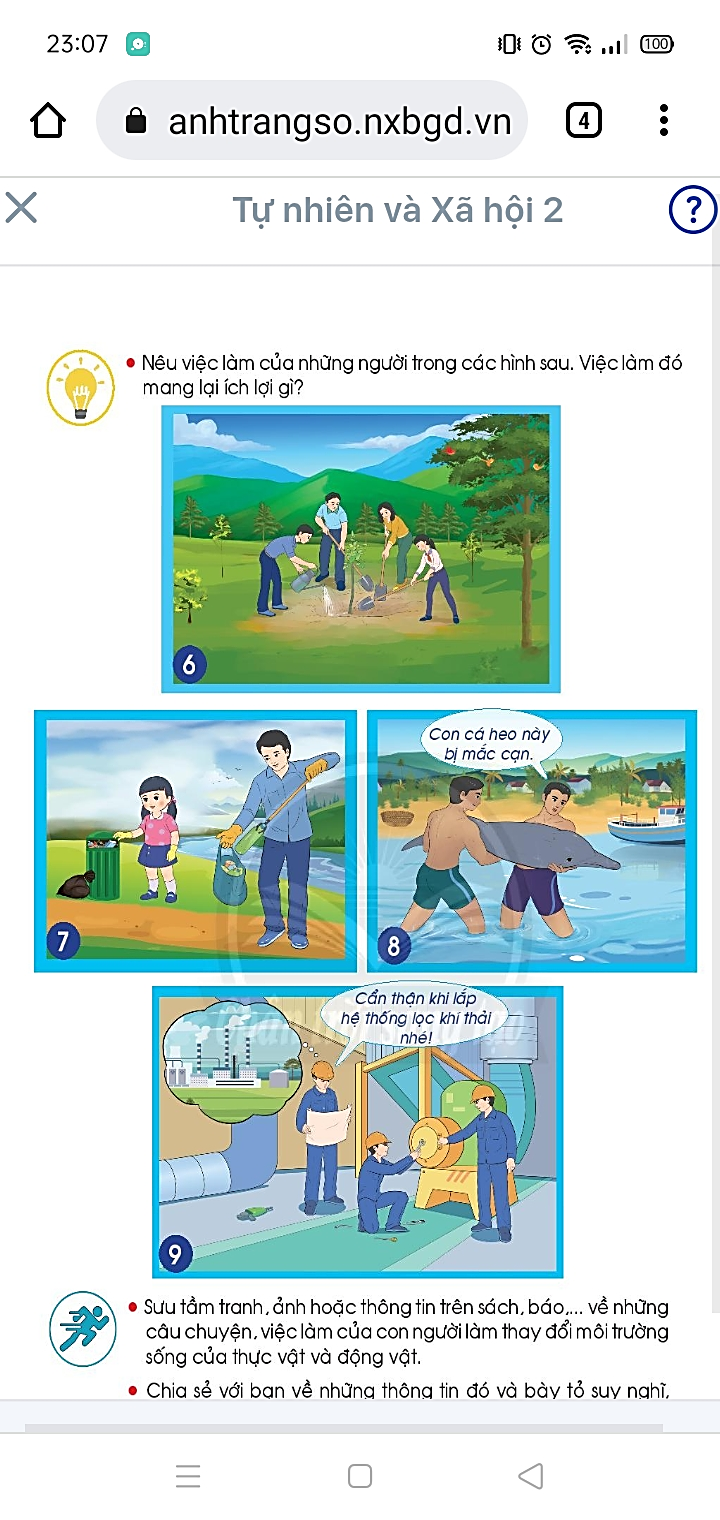 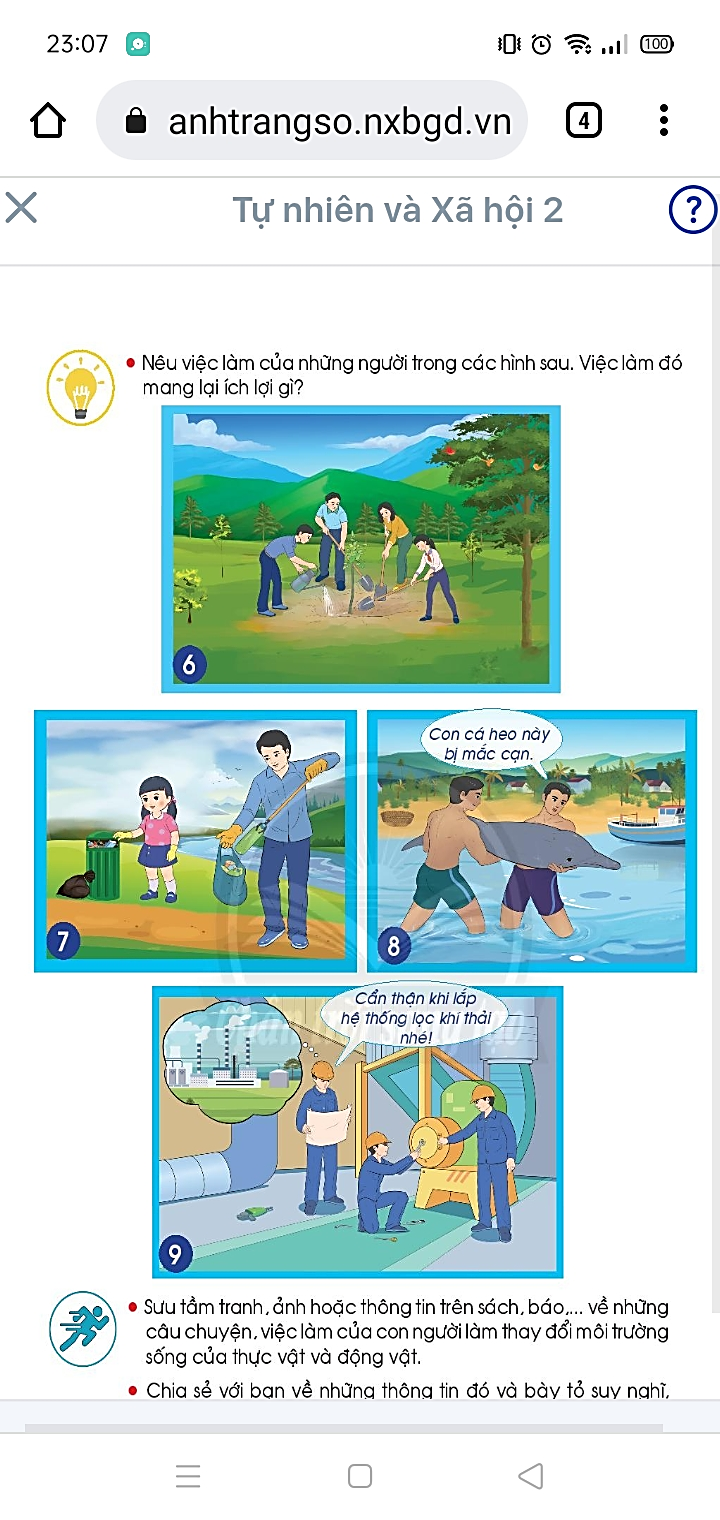 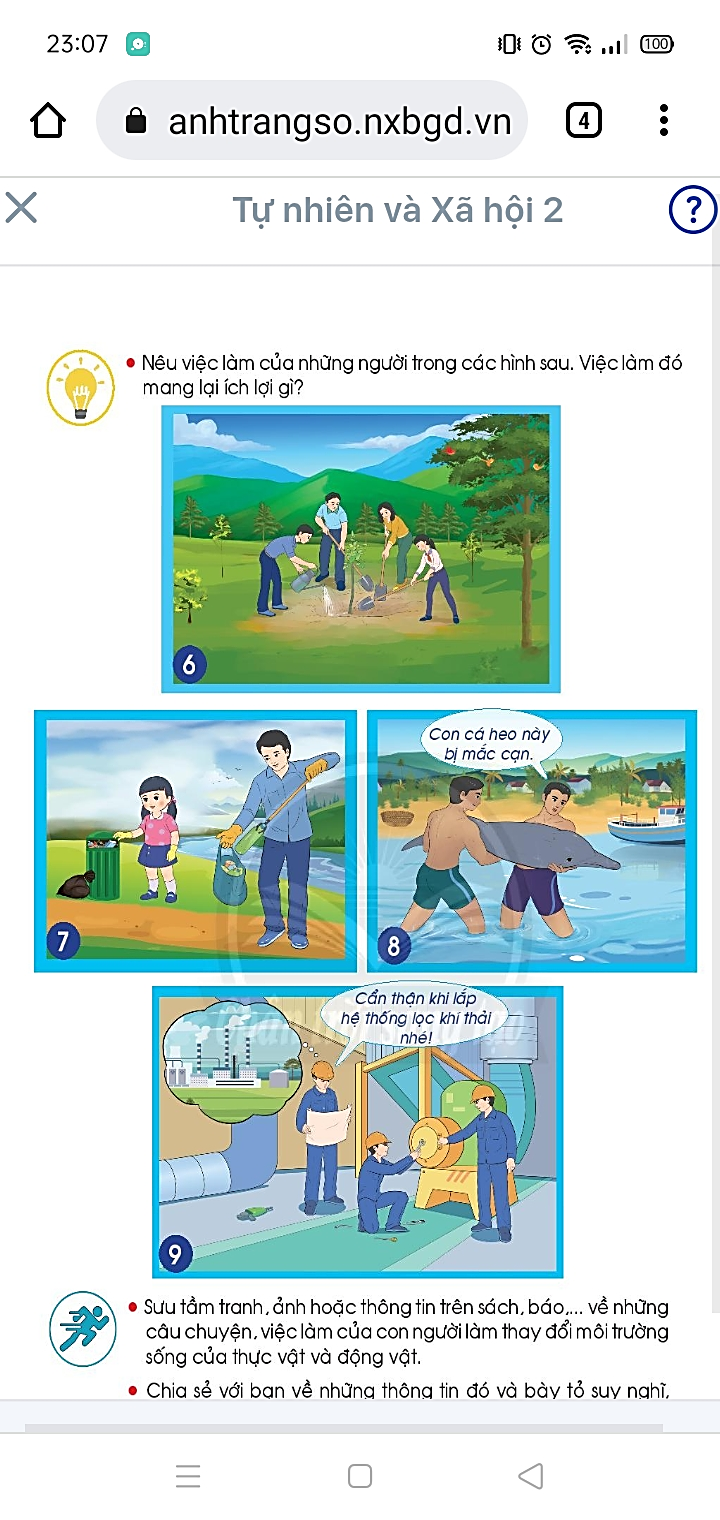 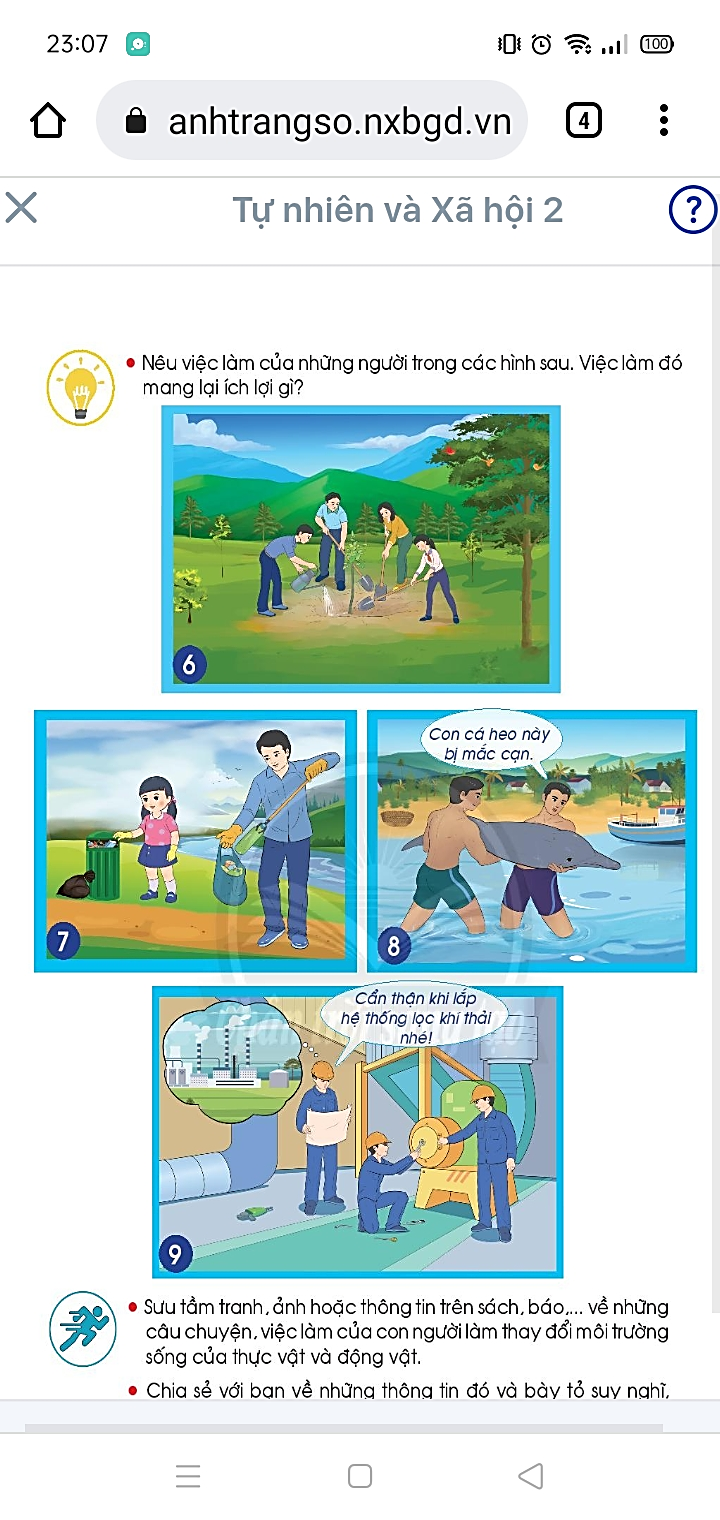 giải cứu cá heo bị mắc cạn
xây dựng hệ thống xử lí khí thải cho các nhà máy
thu gom rác ở các dòng kênh, bỏ vào thùng
trồng cây
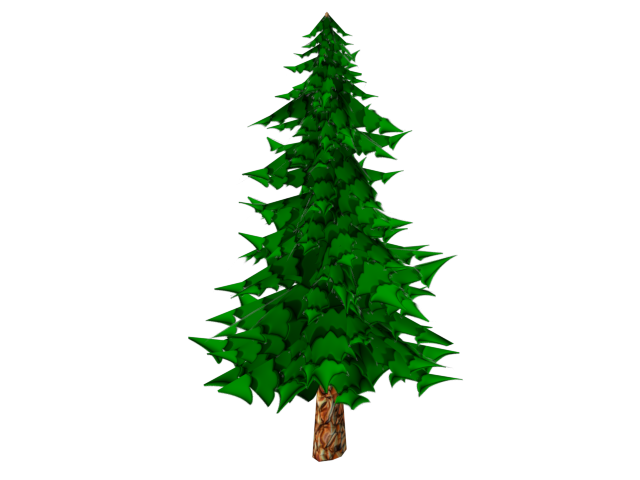 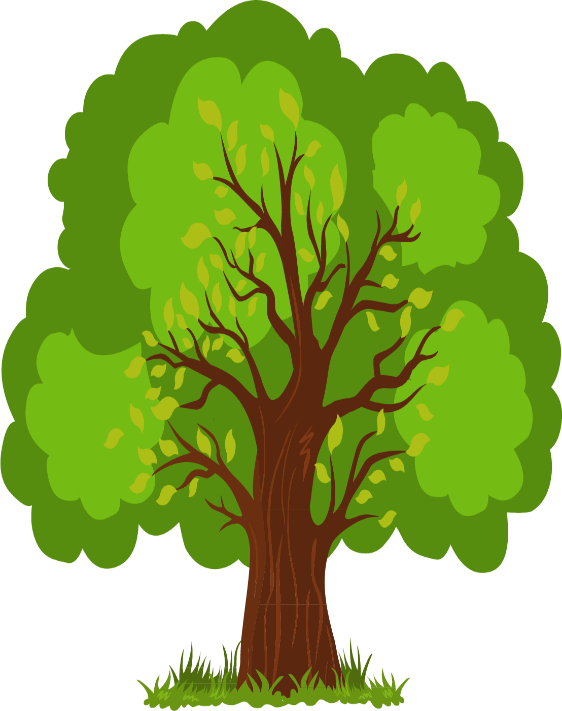 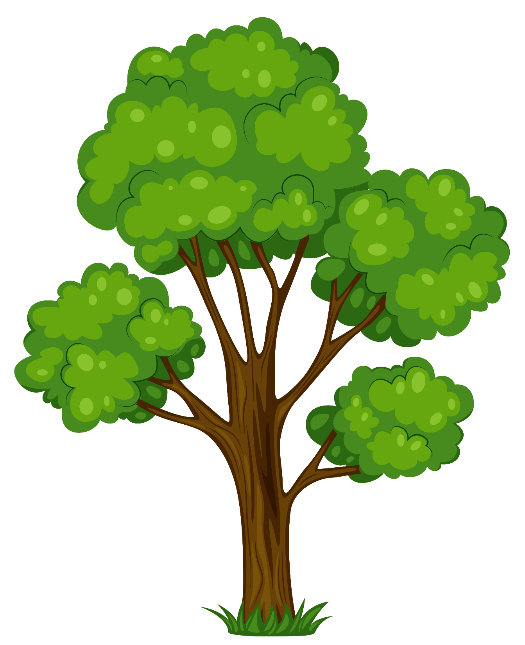 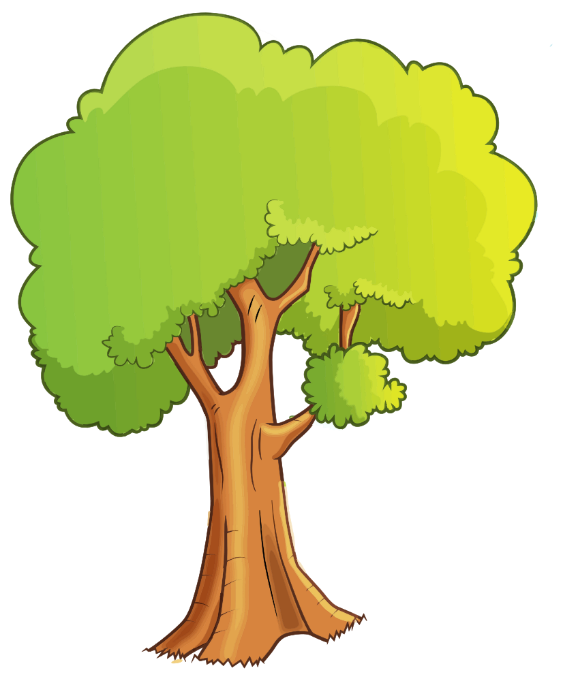 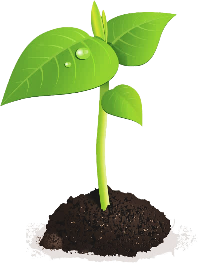 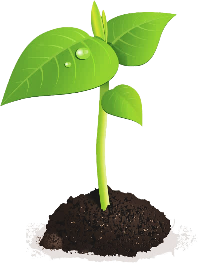 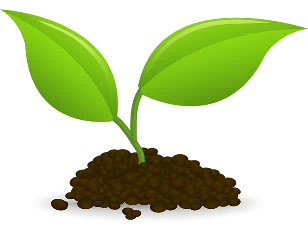 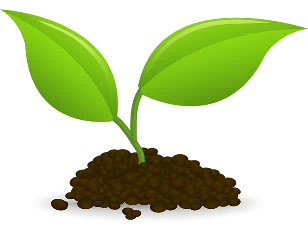 [Speaker Notes: Bấm vào ô cửa -> hiện tranh
Bấm vào tranh -> hiện đáp án
Bấm vào cây con bên dưới -> cây lớn]
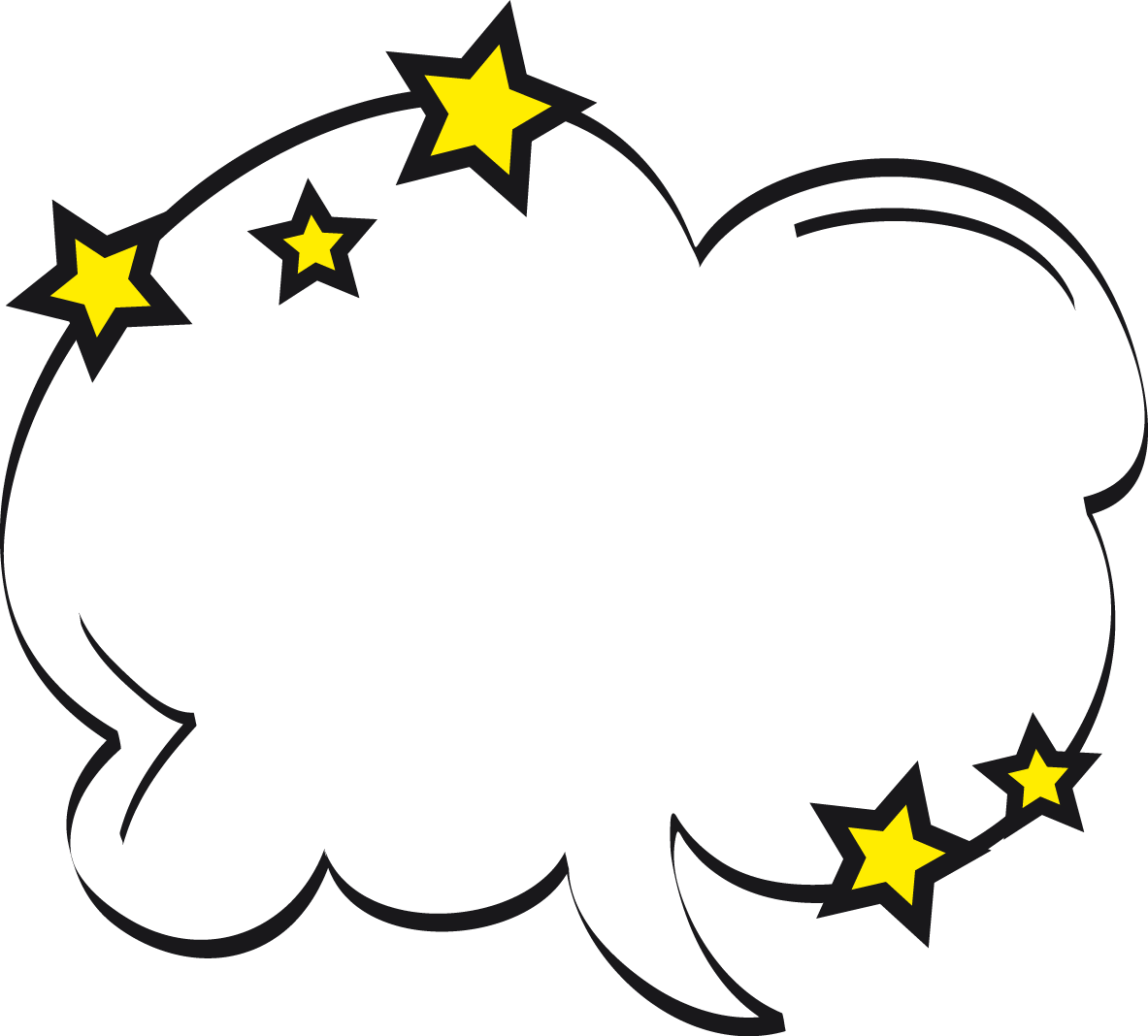 Trồng cây, xử lí chất thải, khí thải, cứu giúp các loài động vật là những việc nên làm để bảo vệ môi trường sống của thực vật và động vật.
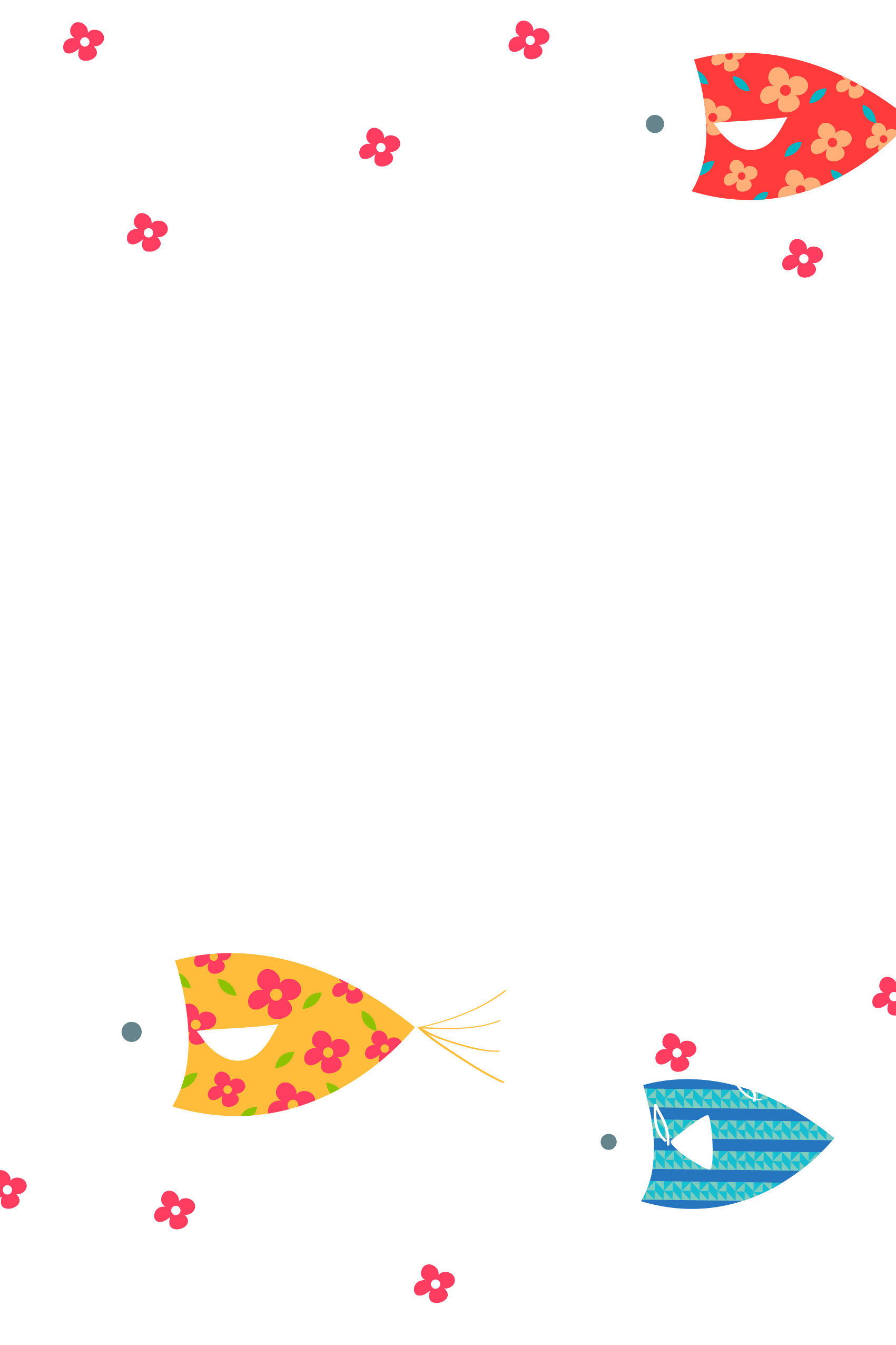 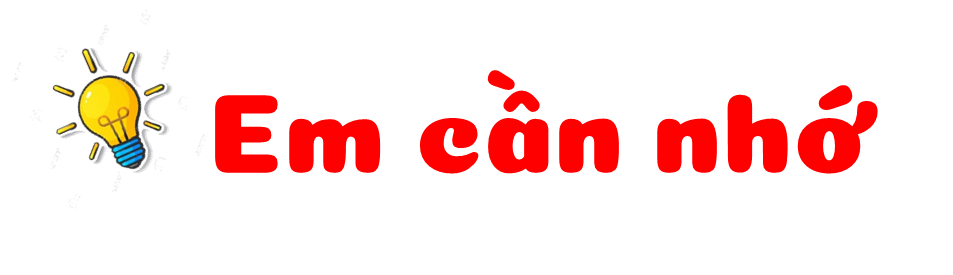 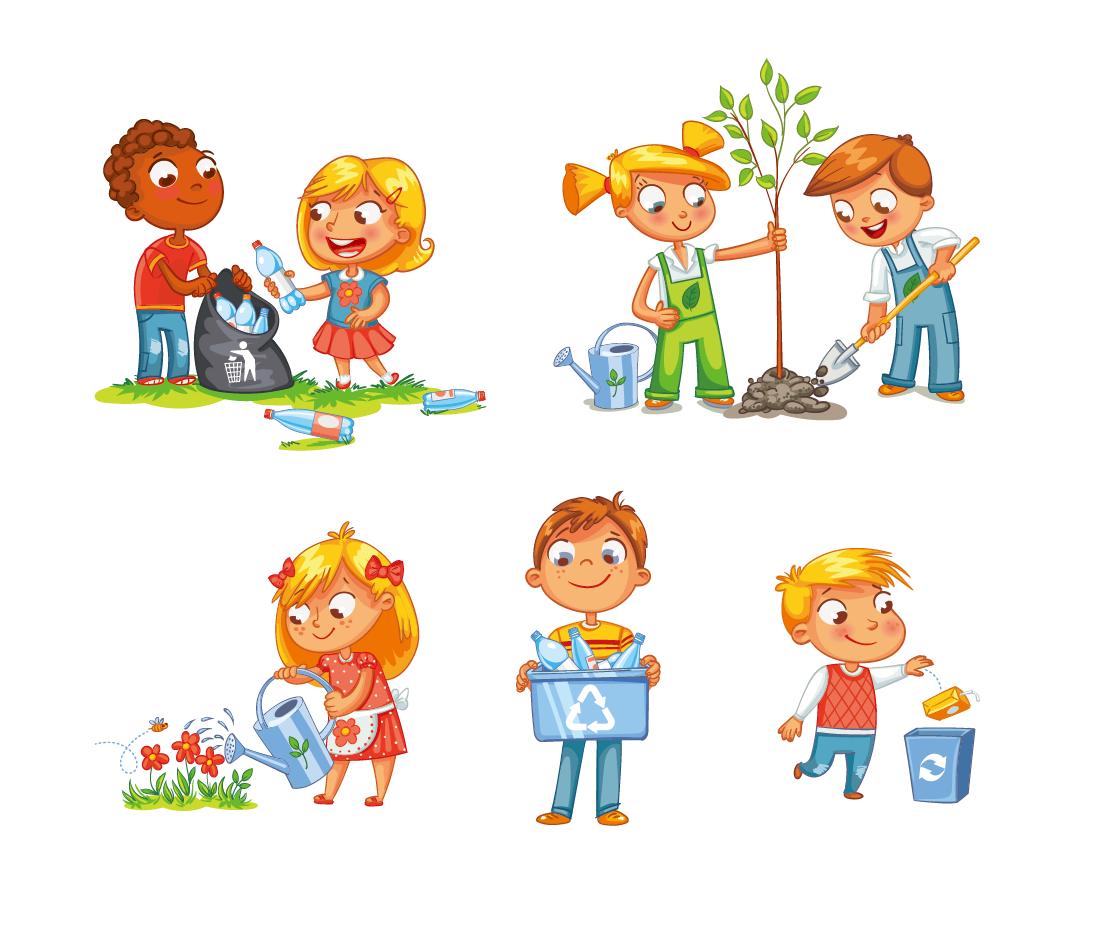 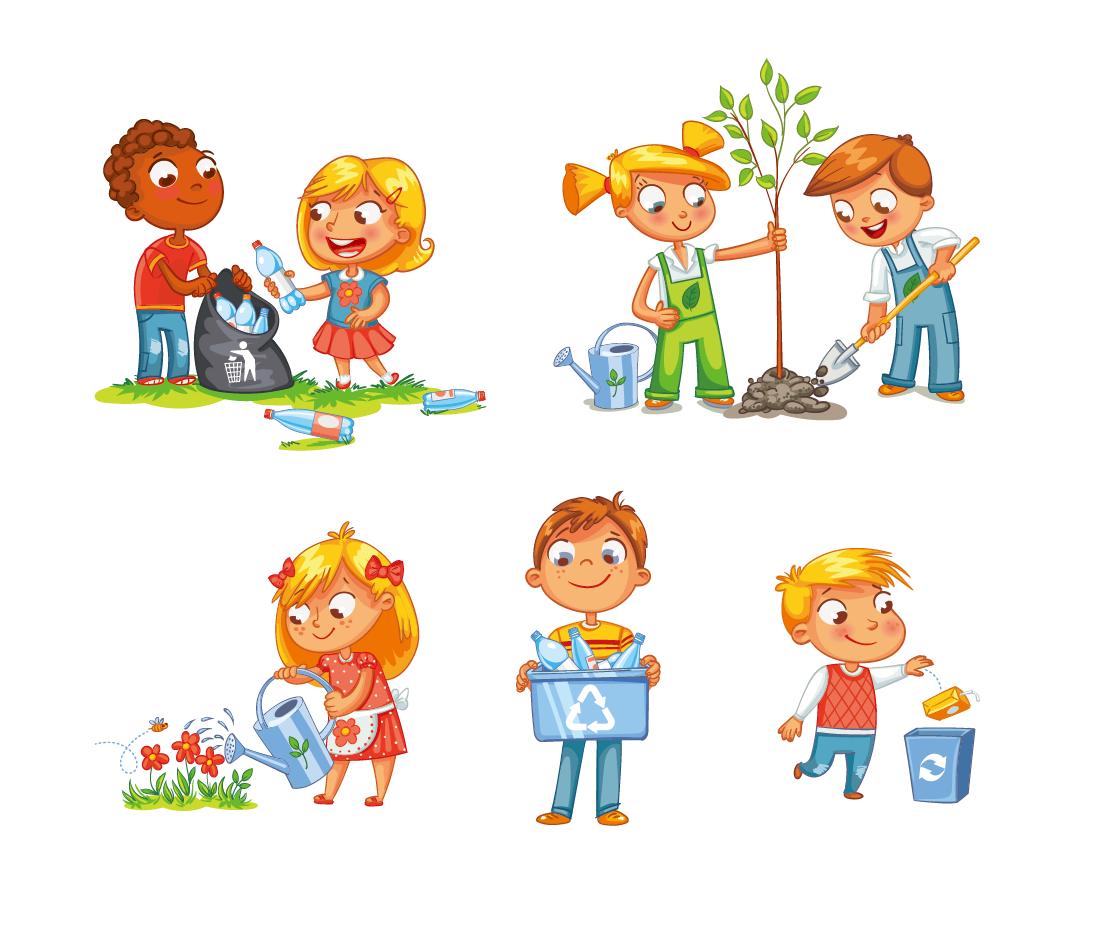 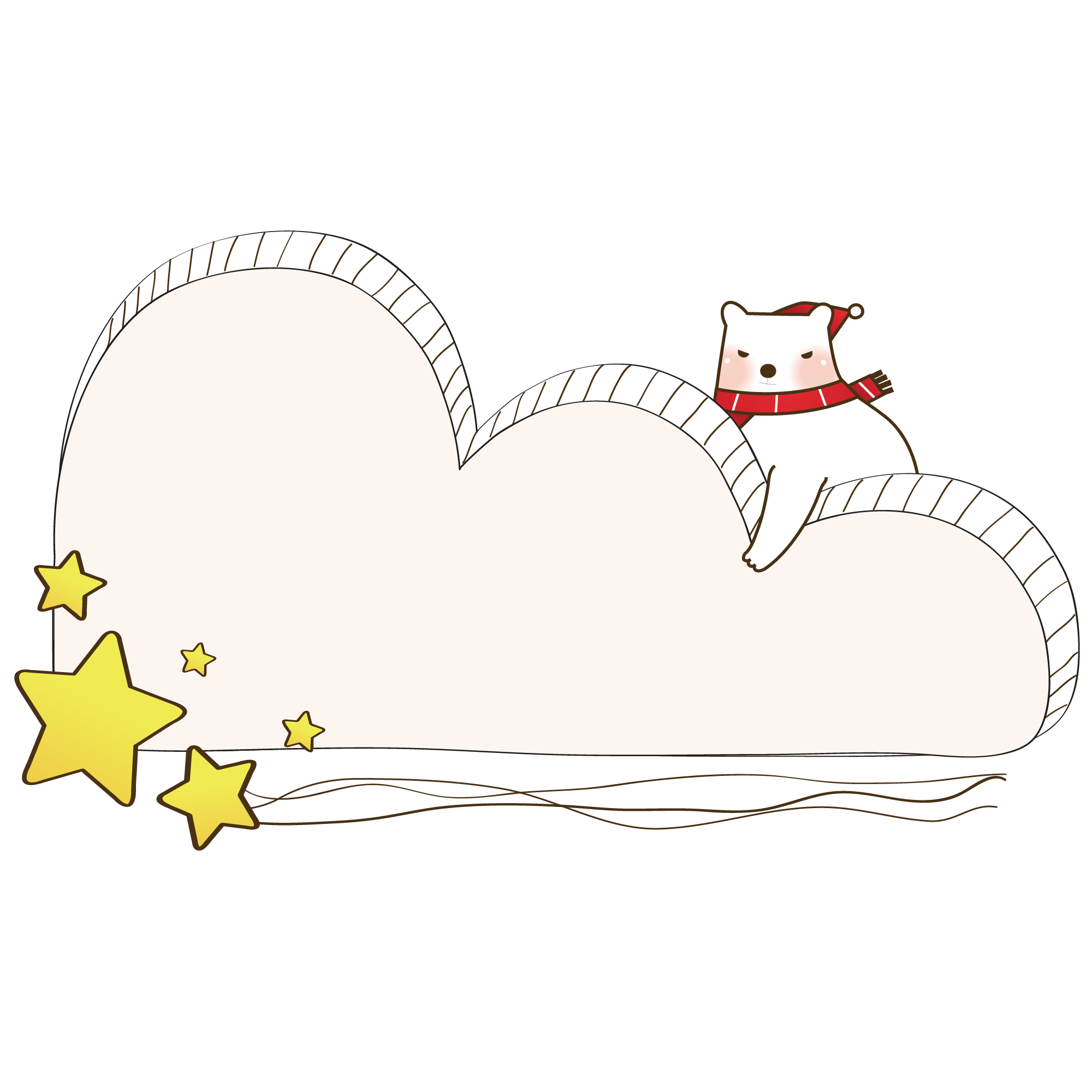 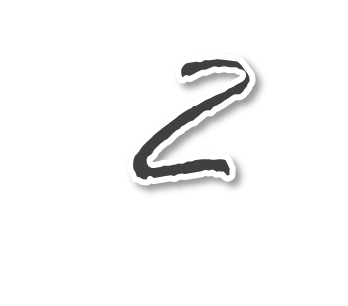 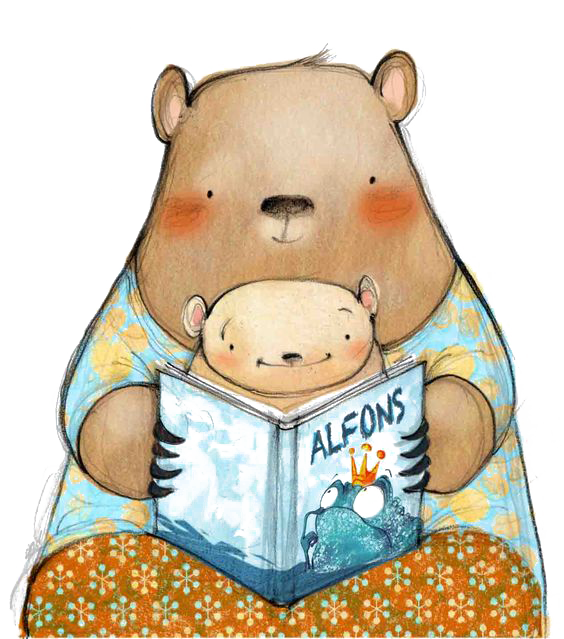 Thu thập 
                 thông tin
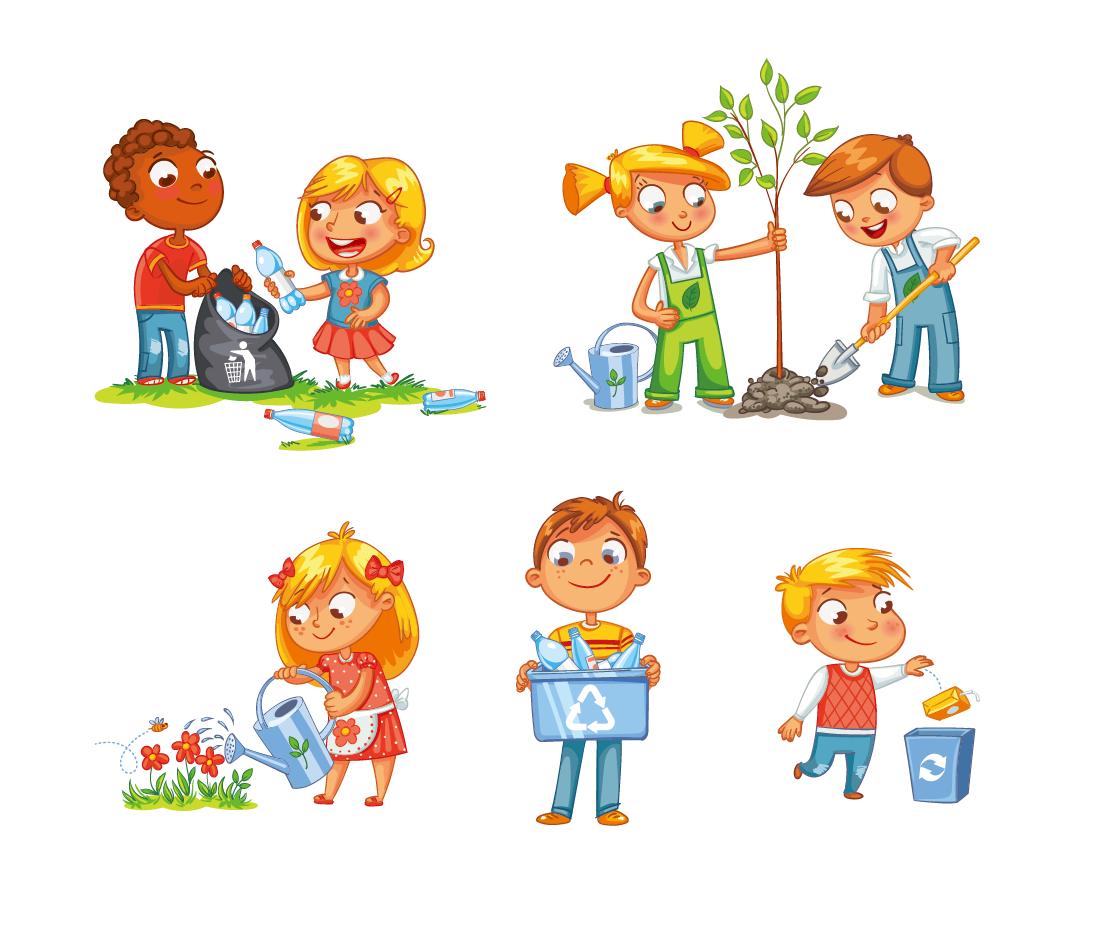 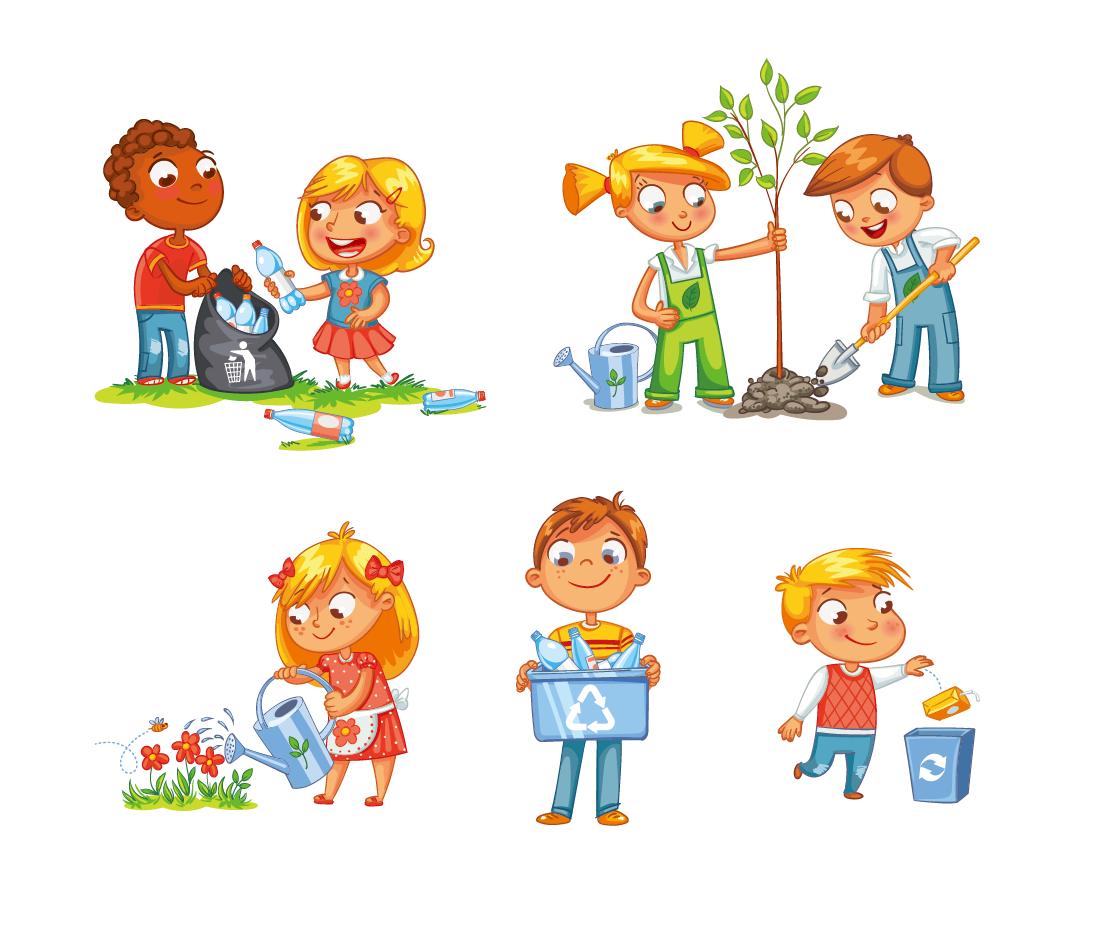 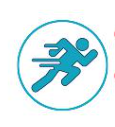 Một số việc làm của con người làm thay đổi môi trường sống của thực vật và động vật
Chia sẻ tranh, ảnh, thông tin đã sưu tầm.
Bày tỏ suy nghĩ, cảm xúc của bản thân.
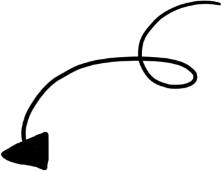 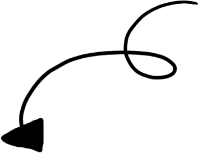 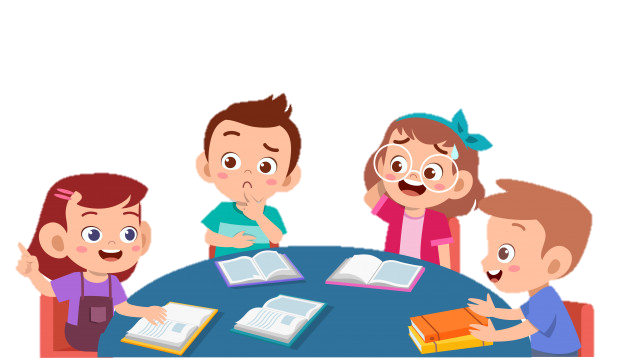 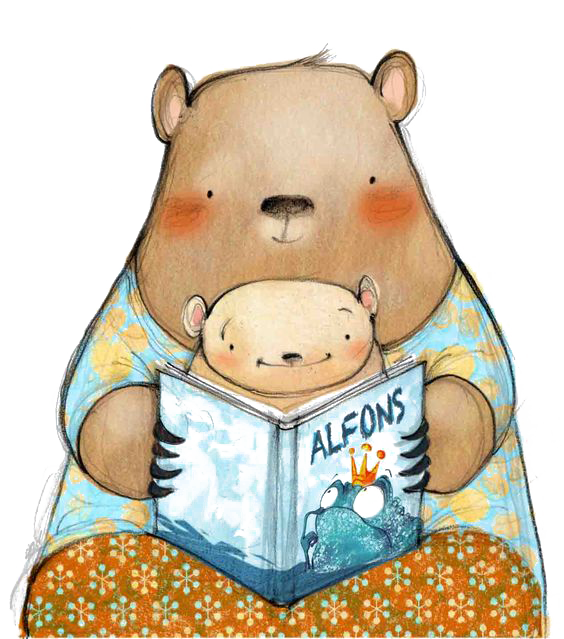 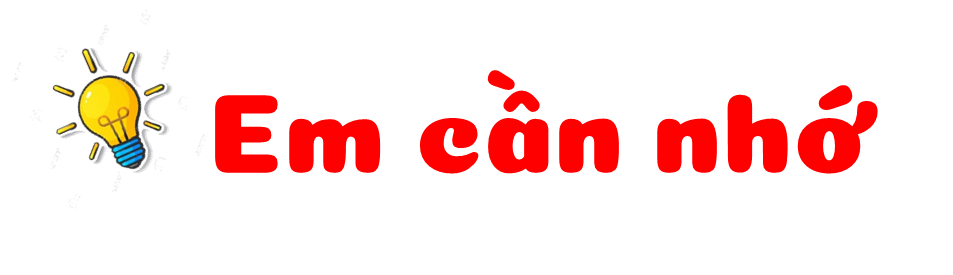 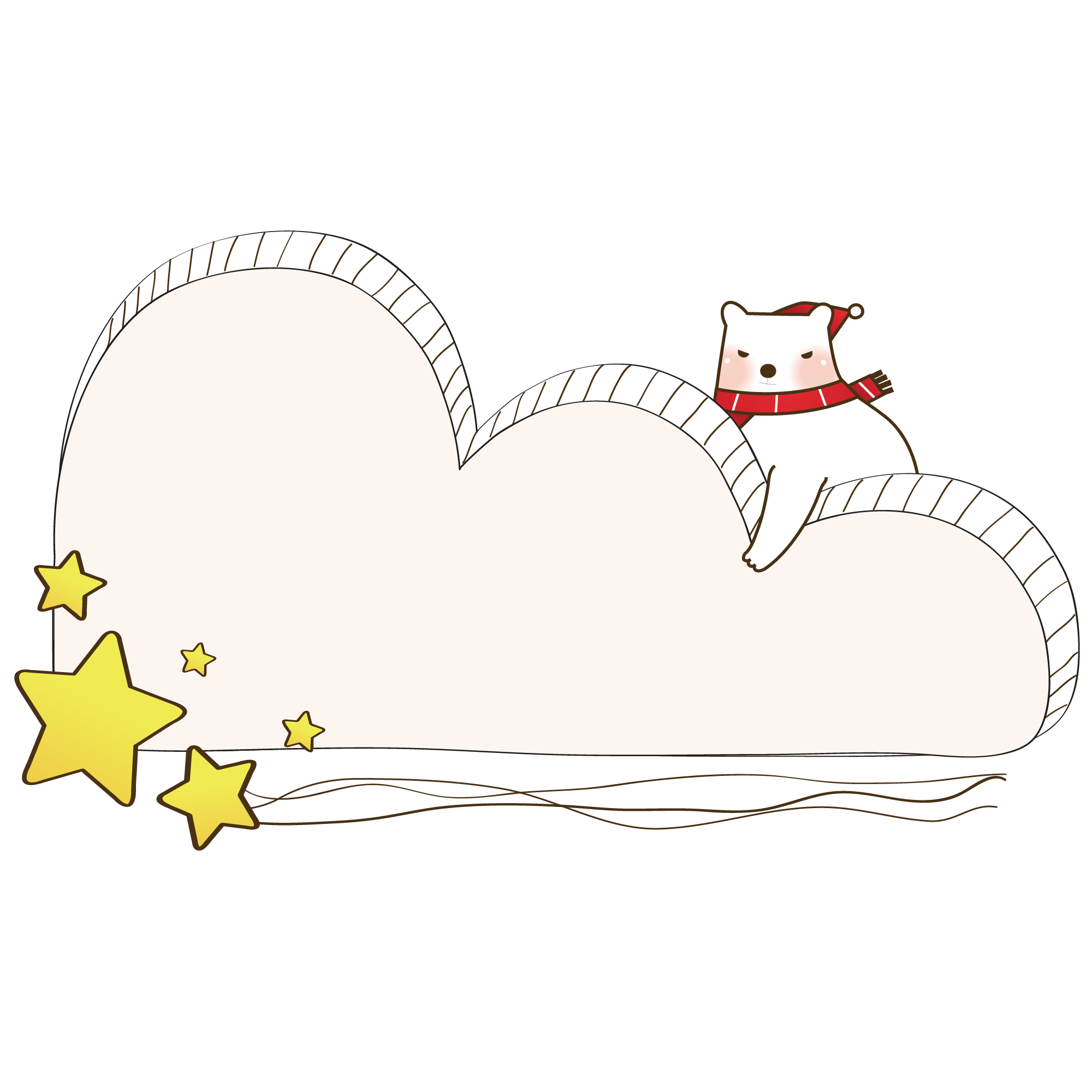 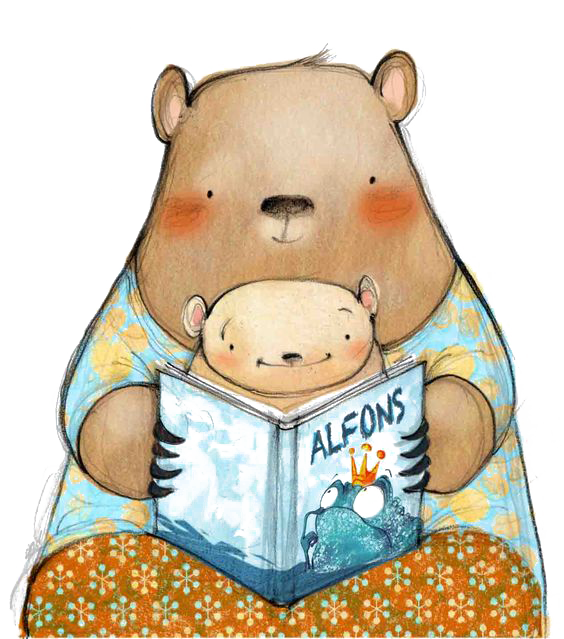 Cần chung tay 
bảo vệ môi trường sống 
của thực vật và động vật.
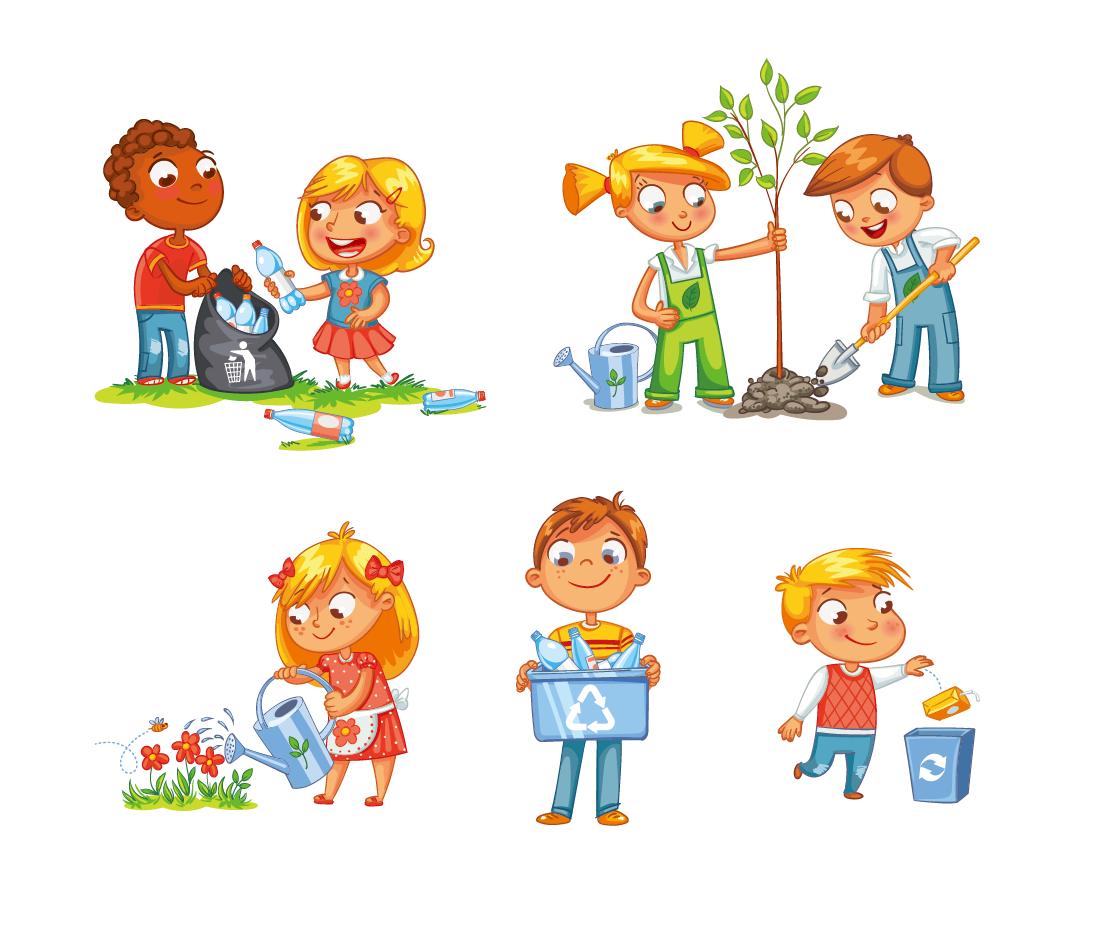 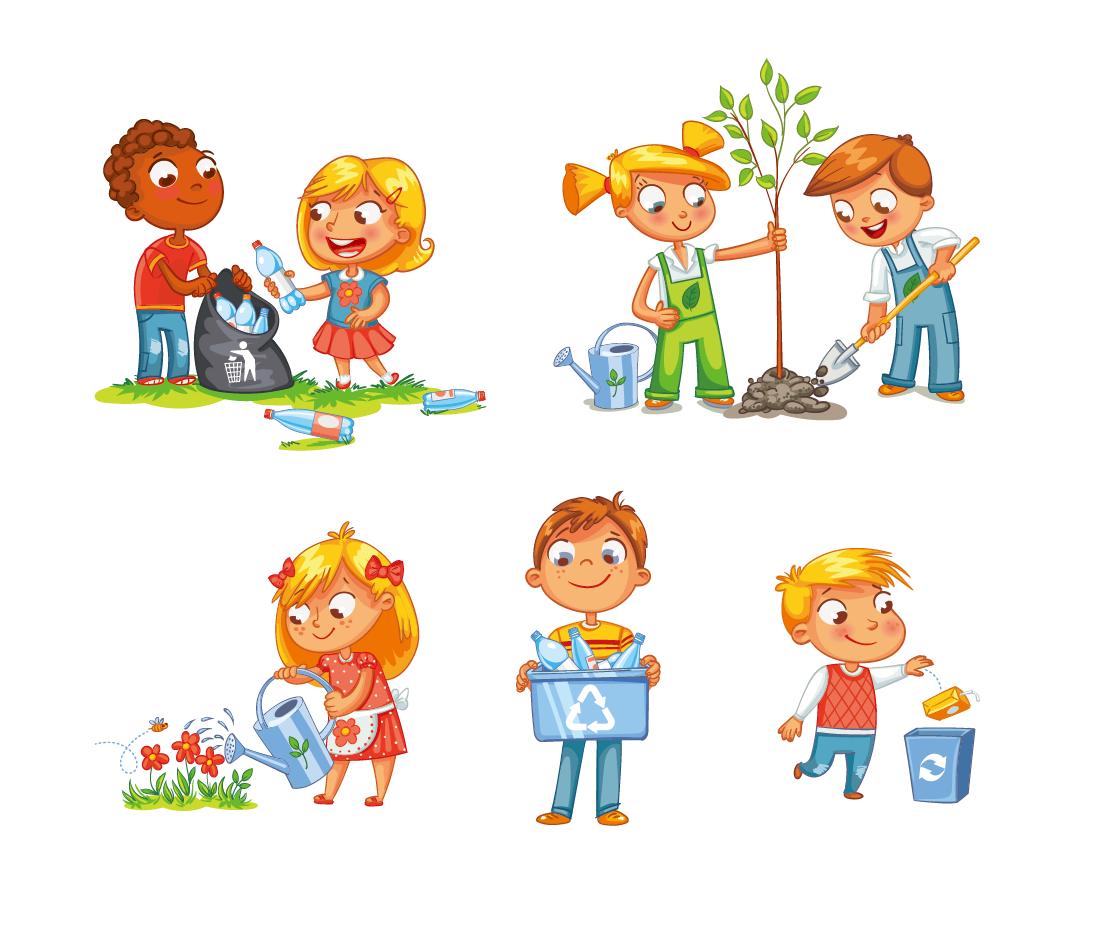 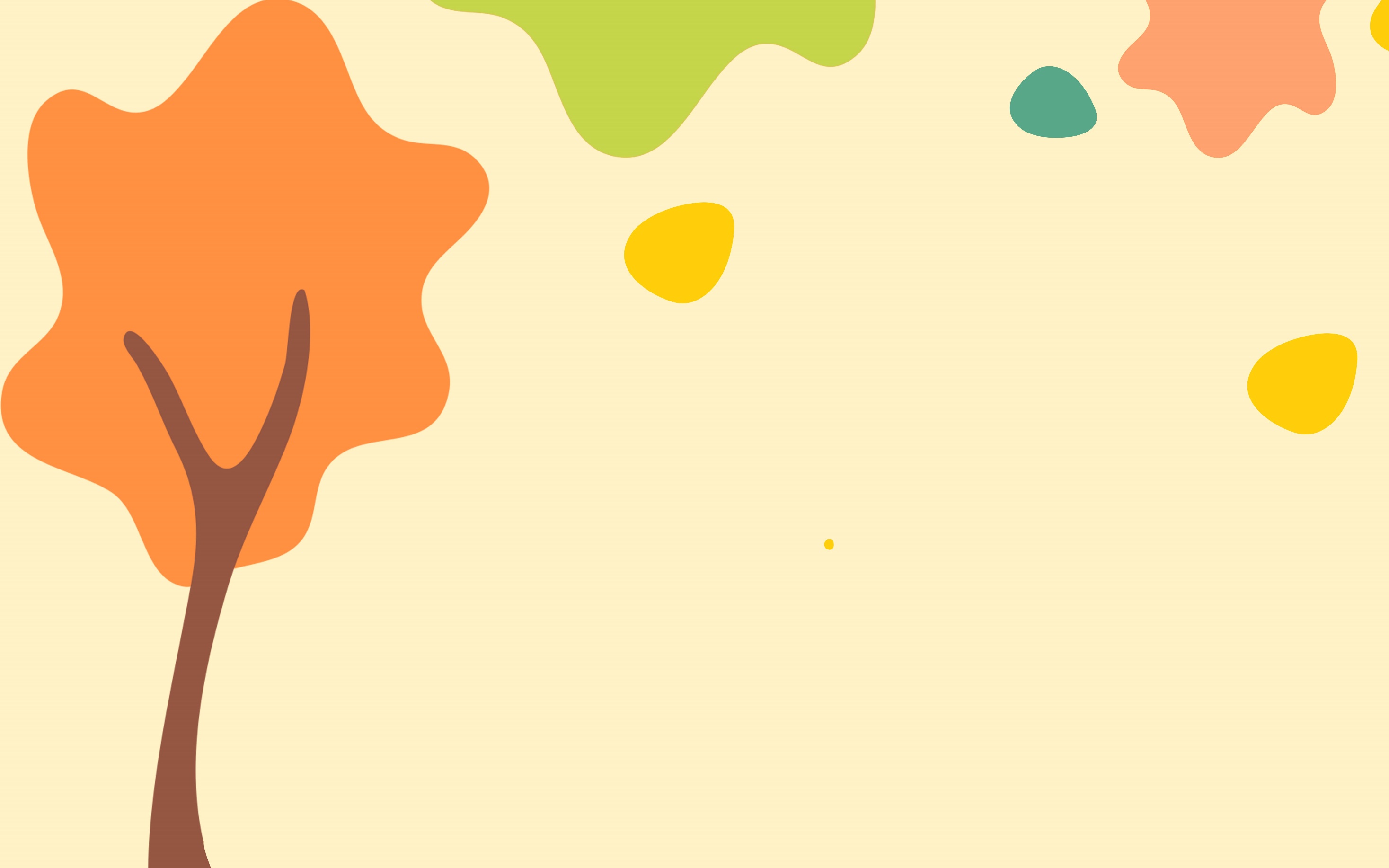 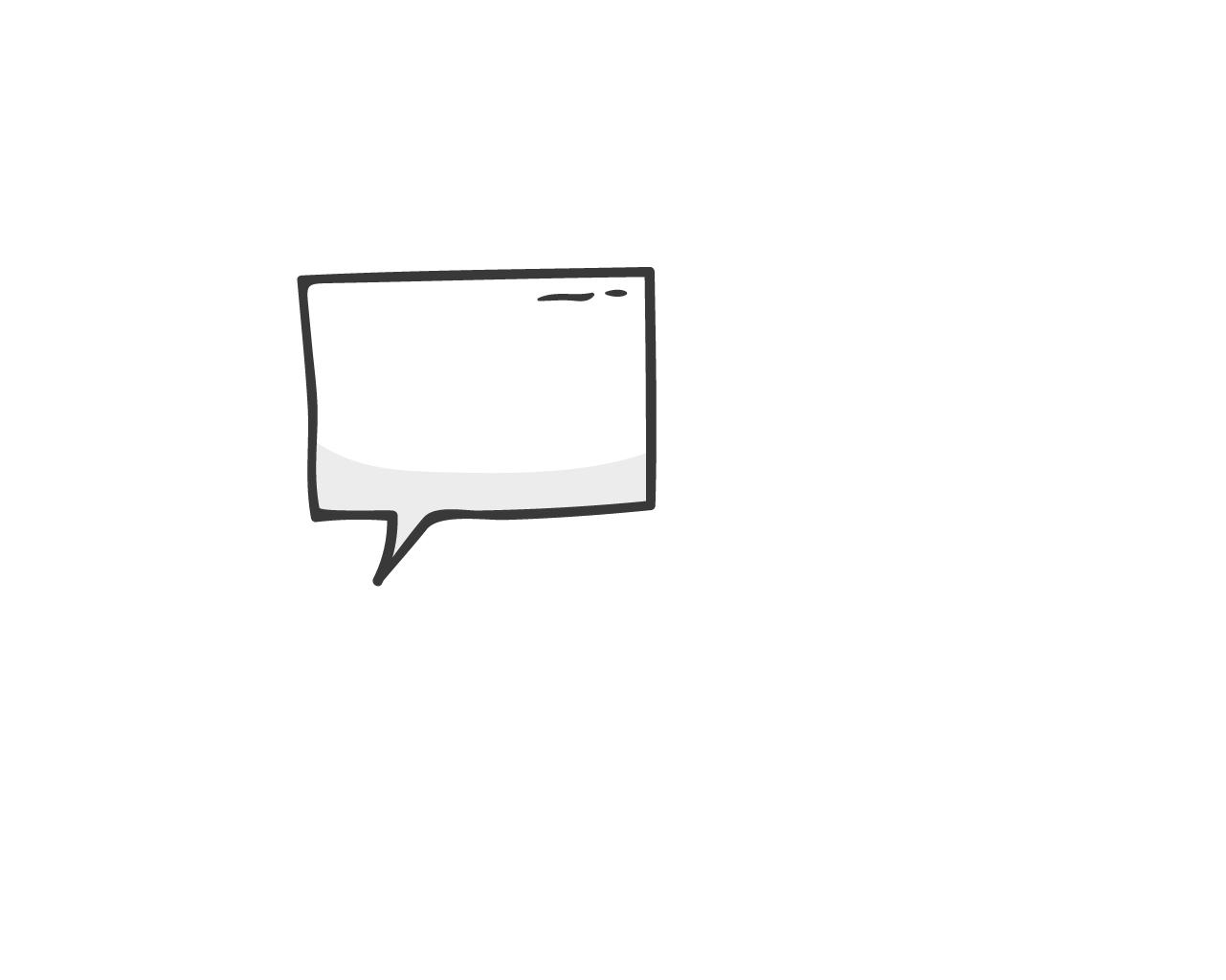 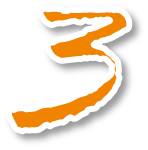 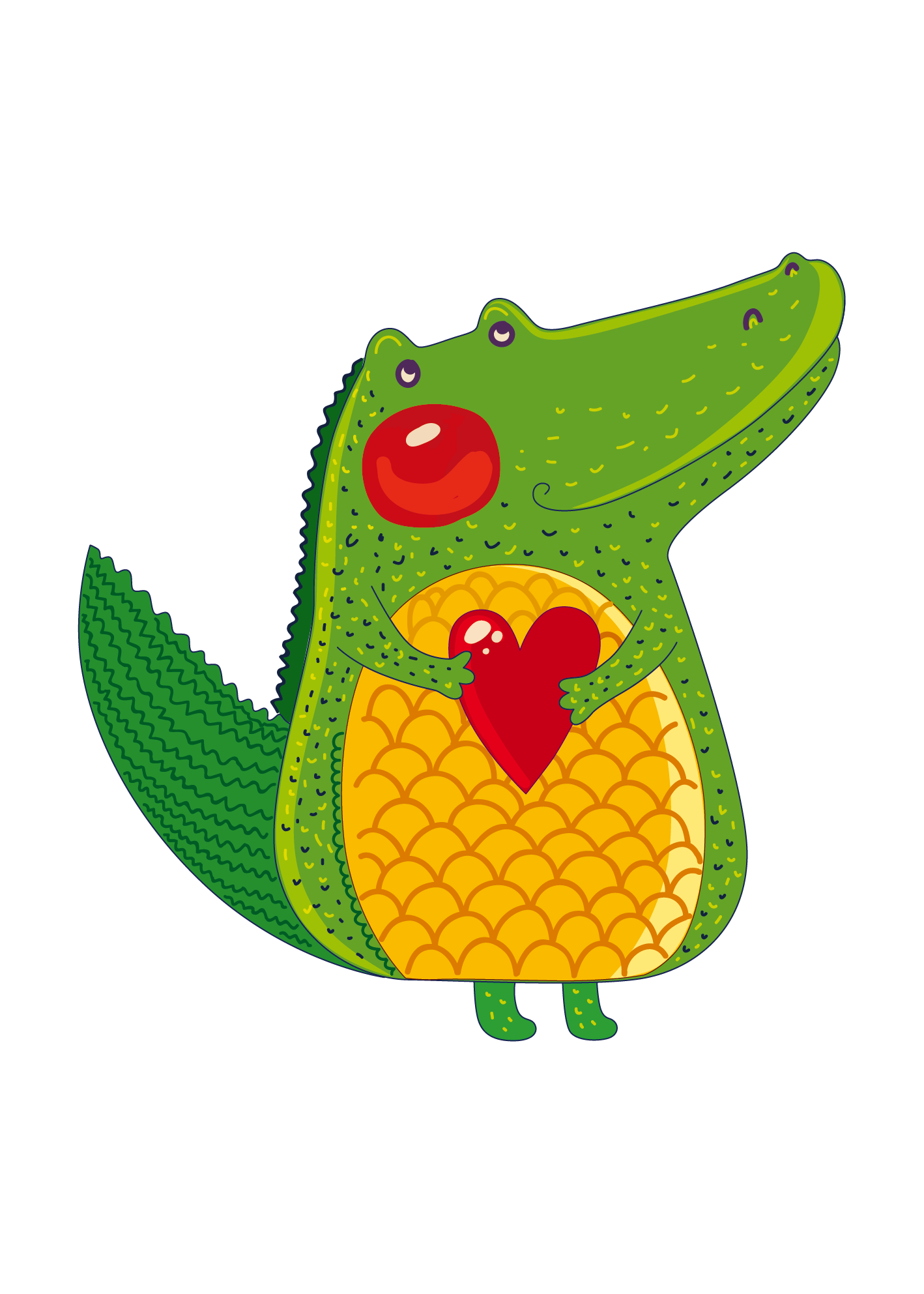 Chia sẻ, 
cùng thực hiện
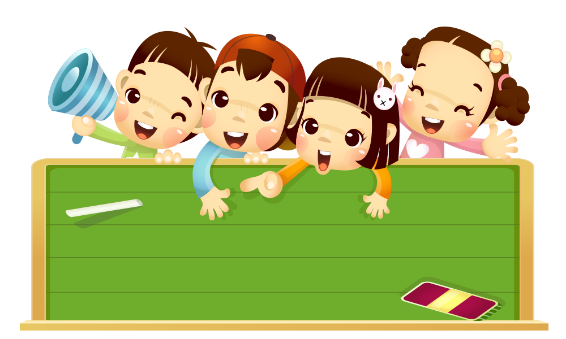 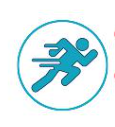 Nhóm 4
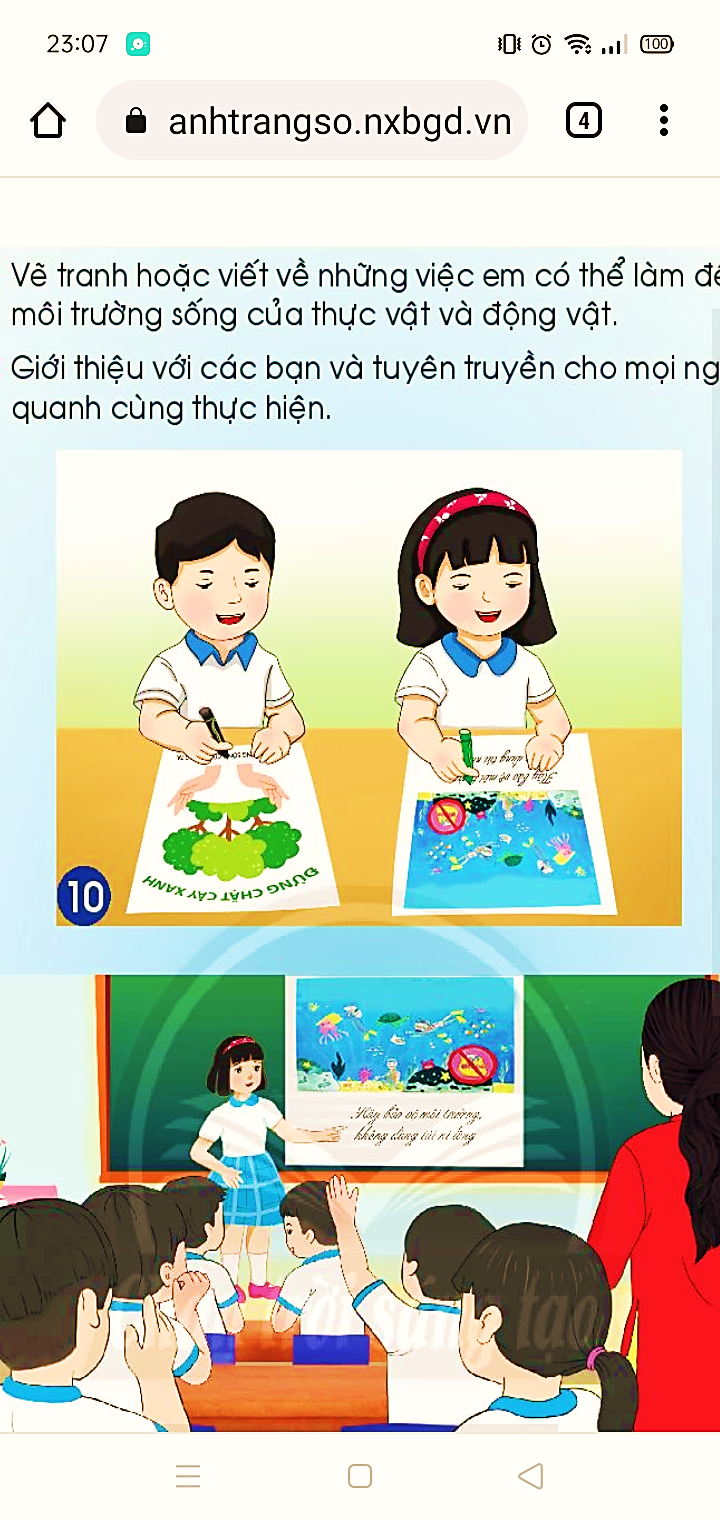 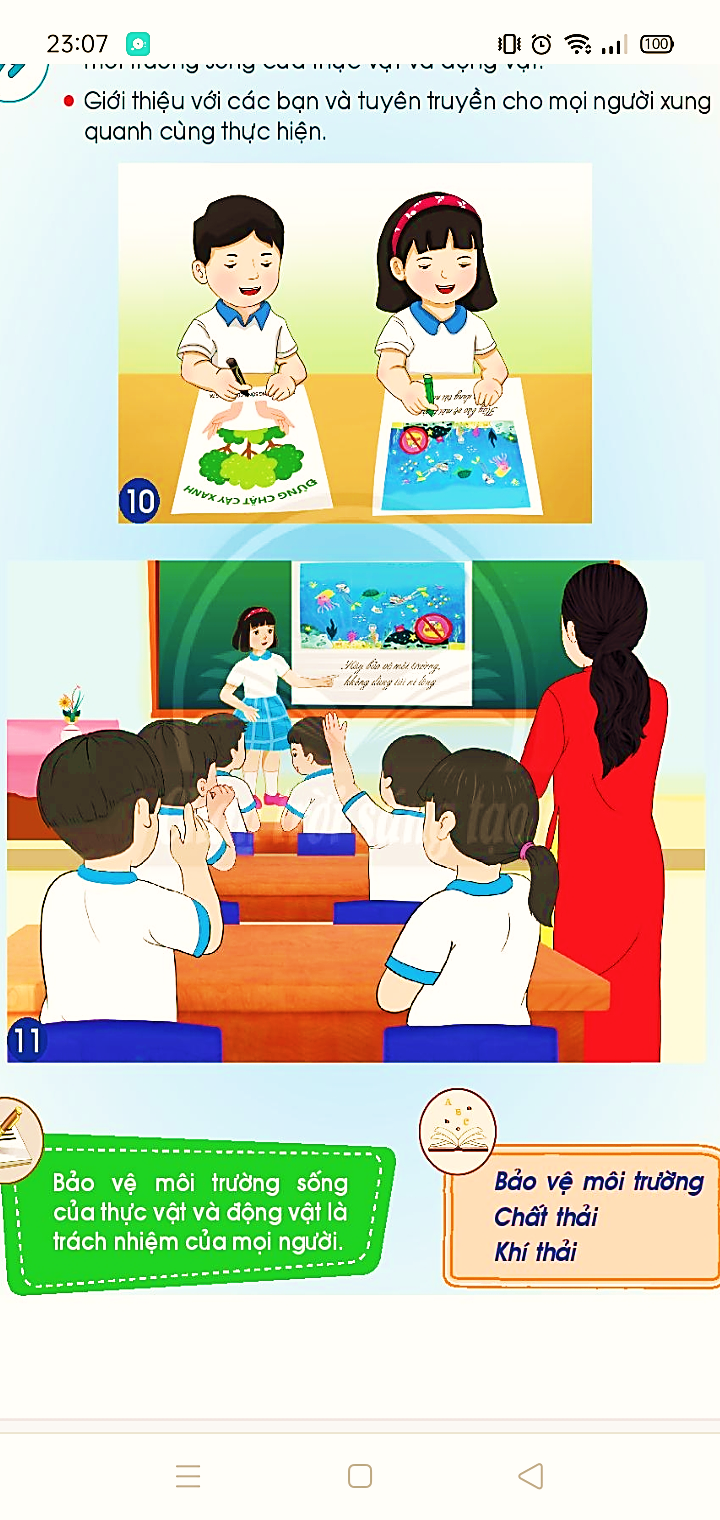 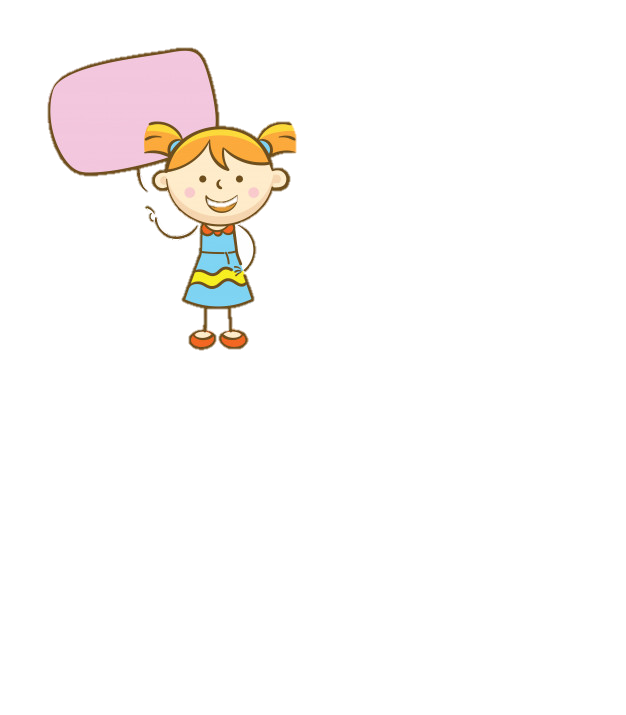 Vẽ tranh hoặc viết việc em có thể làm.
Tuyên truyền cho mọi người cùng thực hiện.
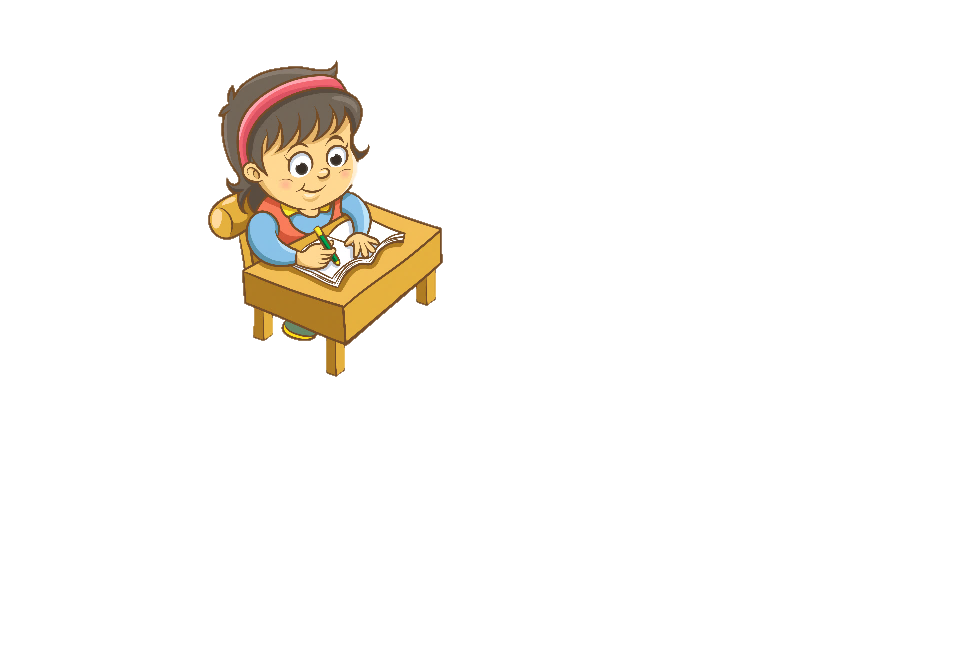 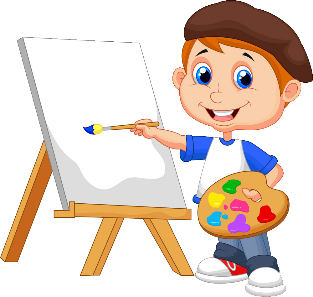 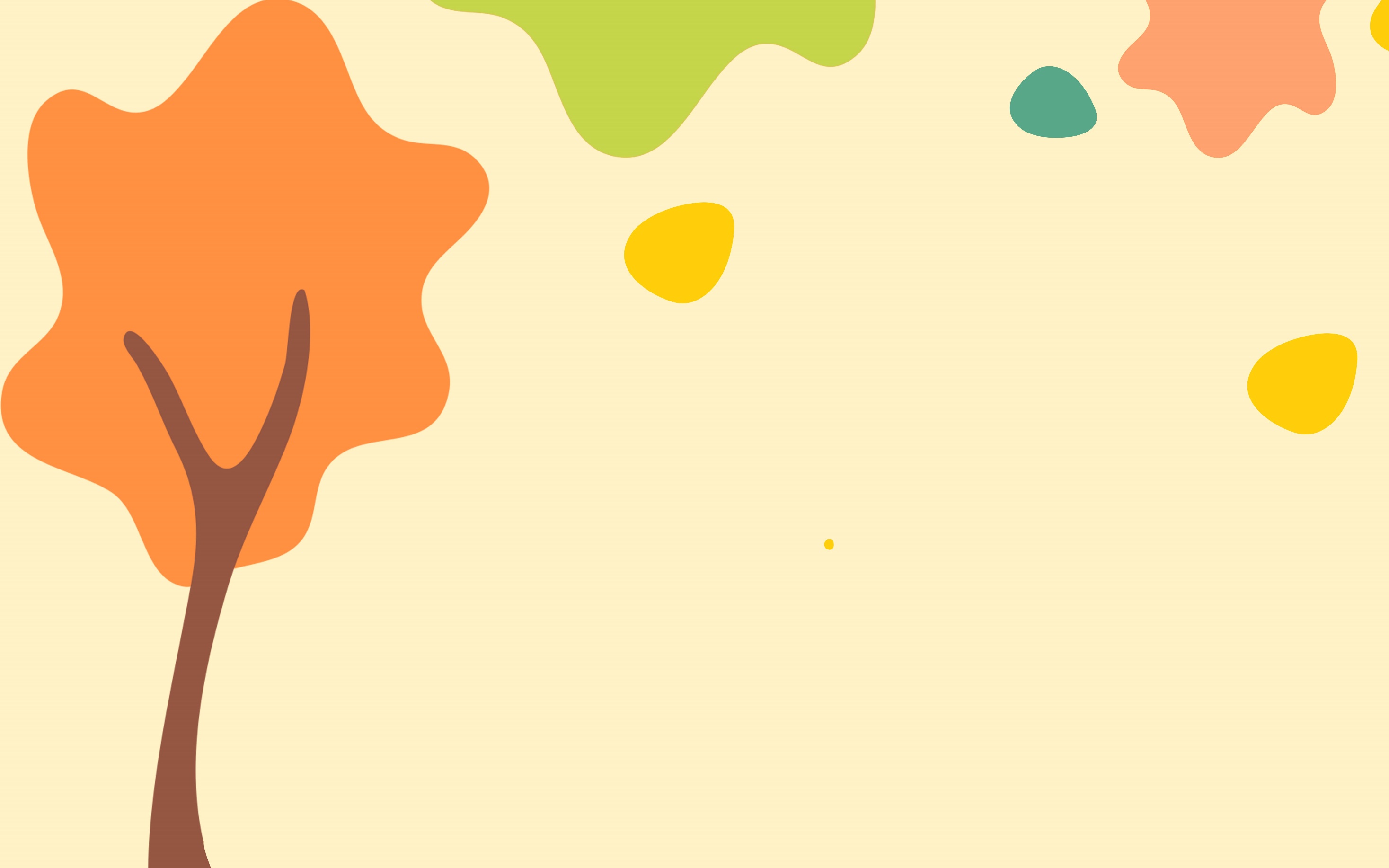 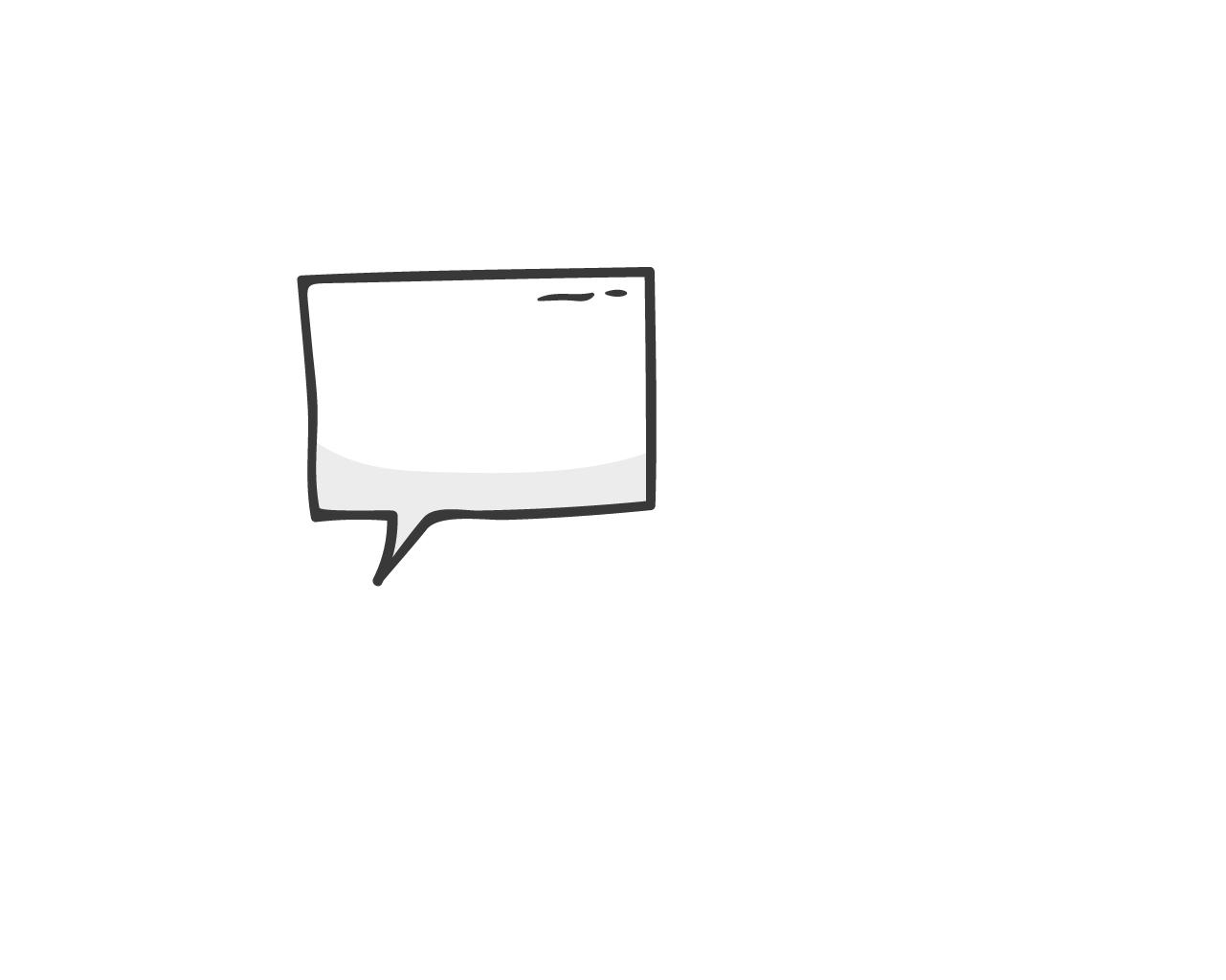 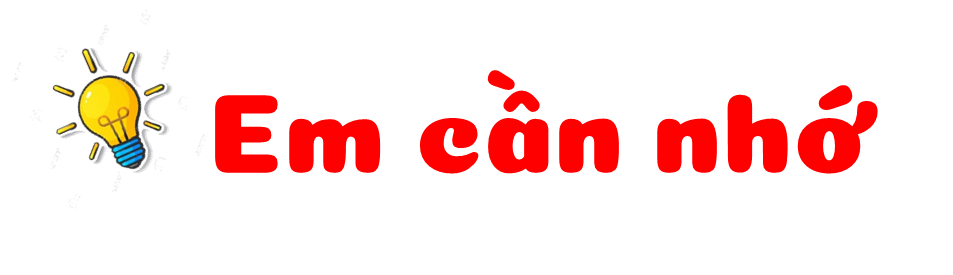 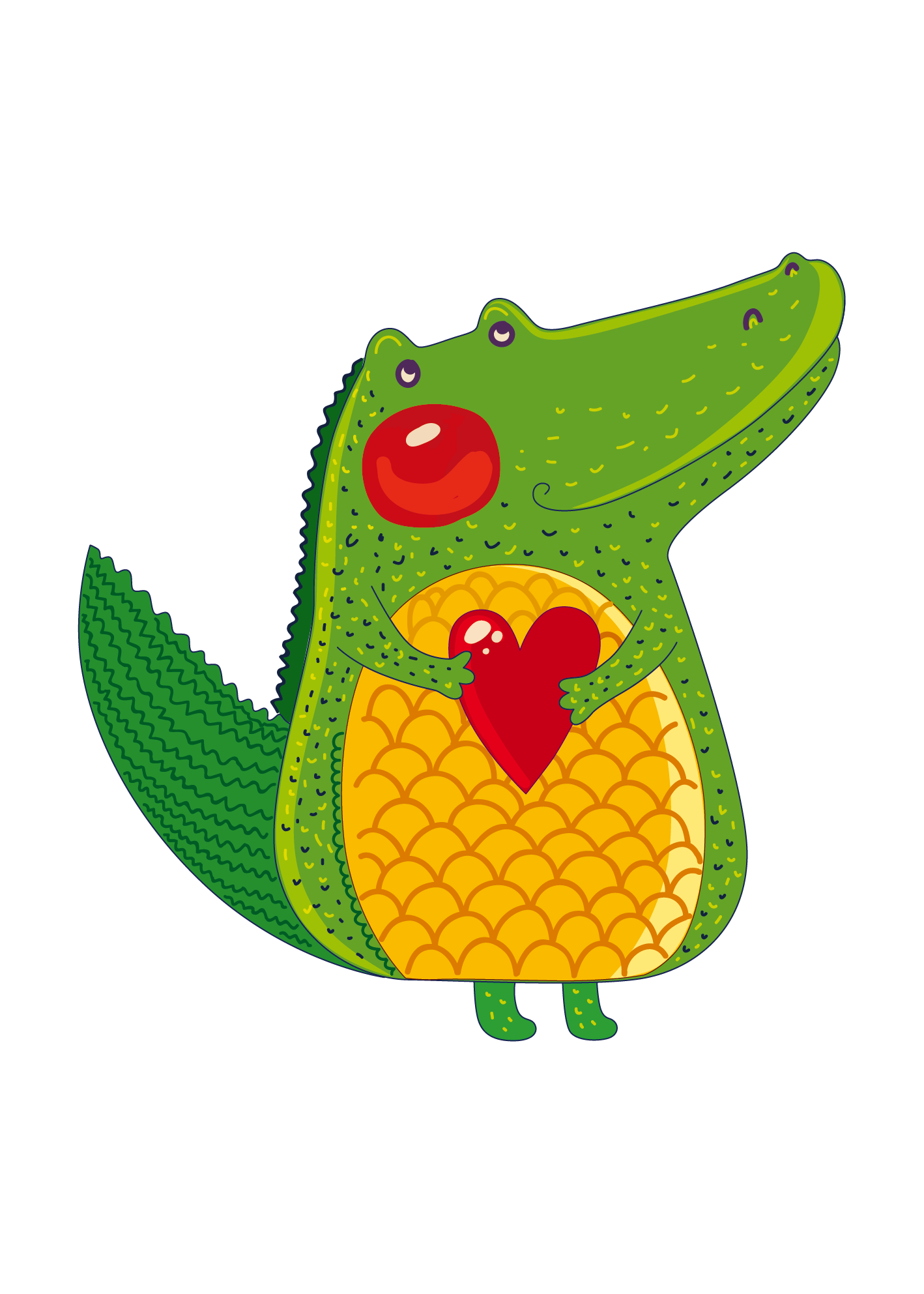 Bảo vệ môi trường sống của thực vật và động vật là trách nhiệm của mọi người.
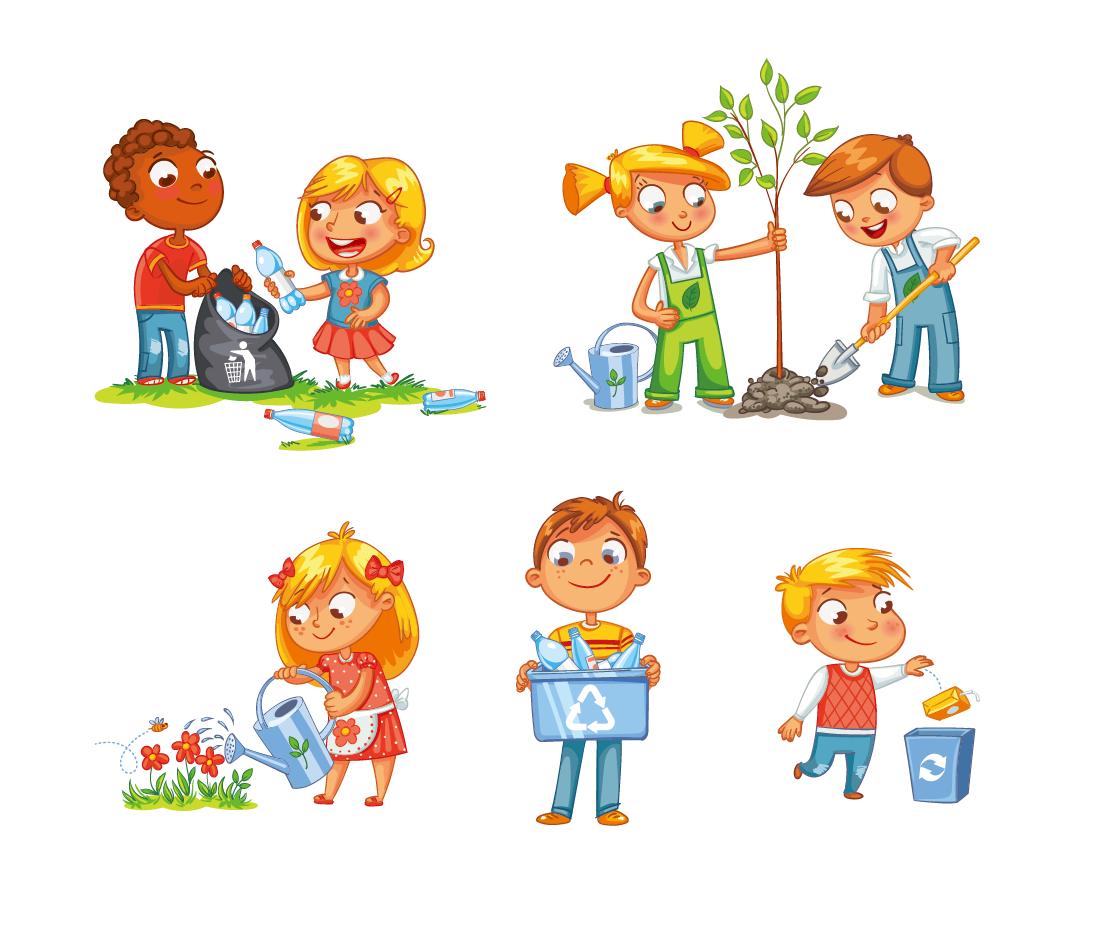 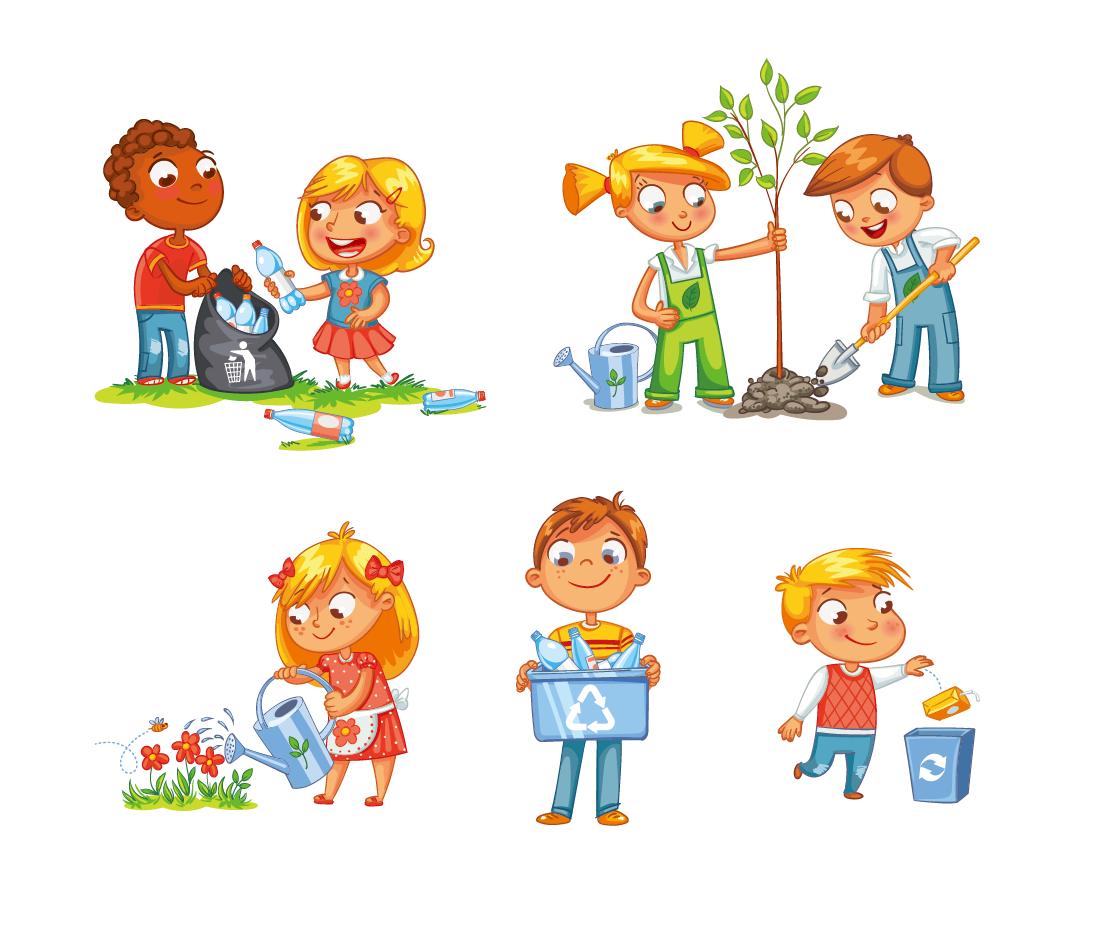 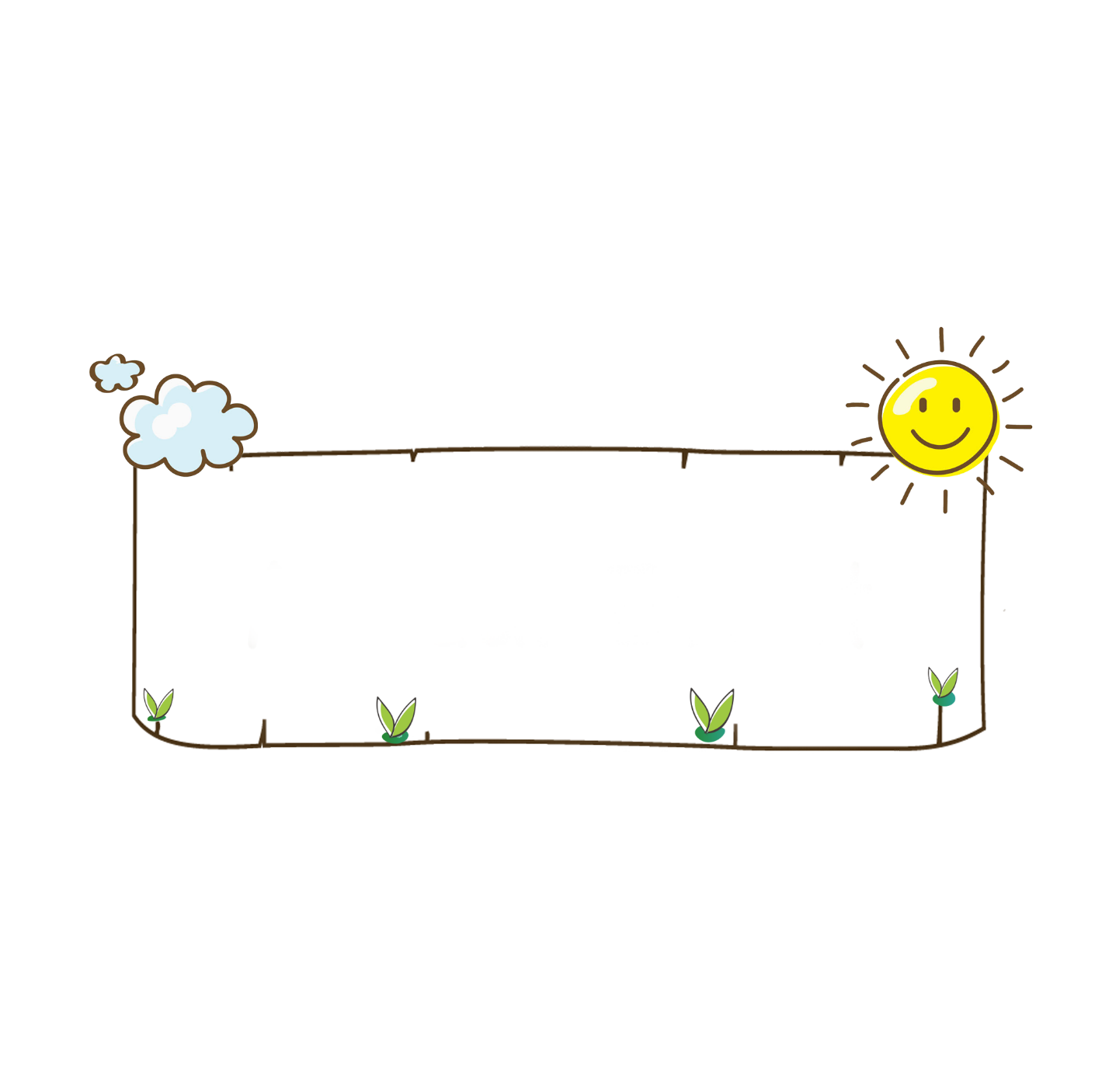 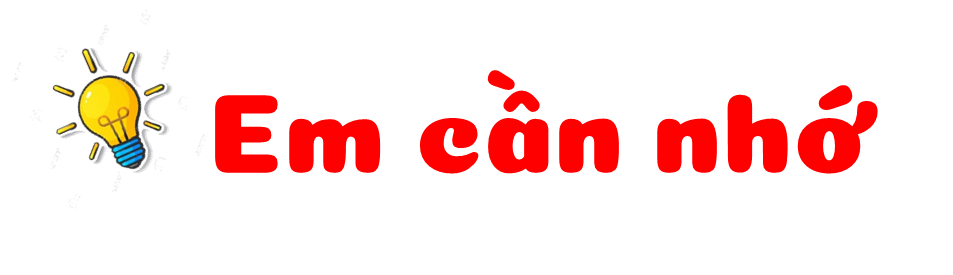 Bảo vệ môi trường
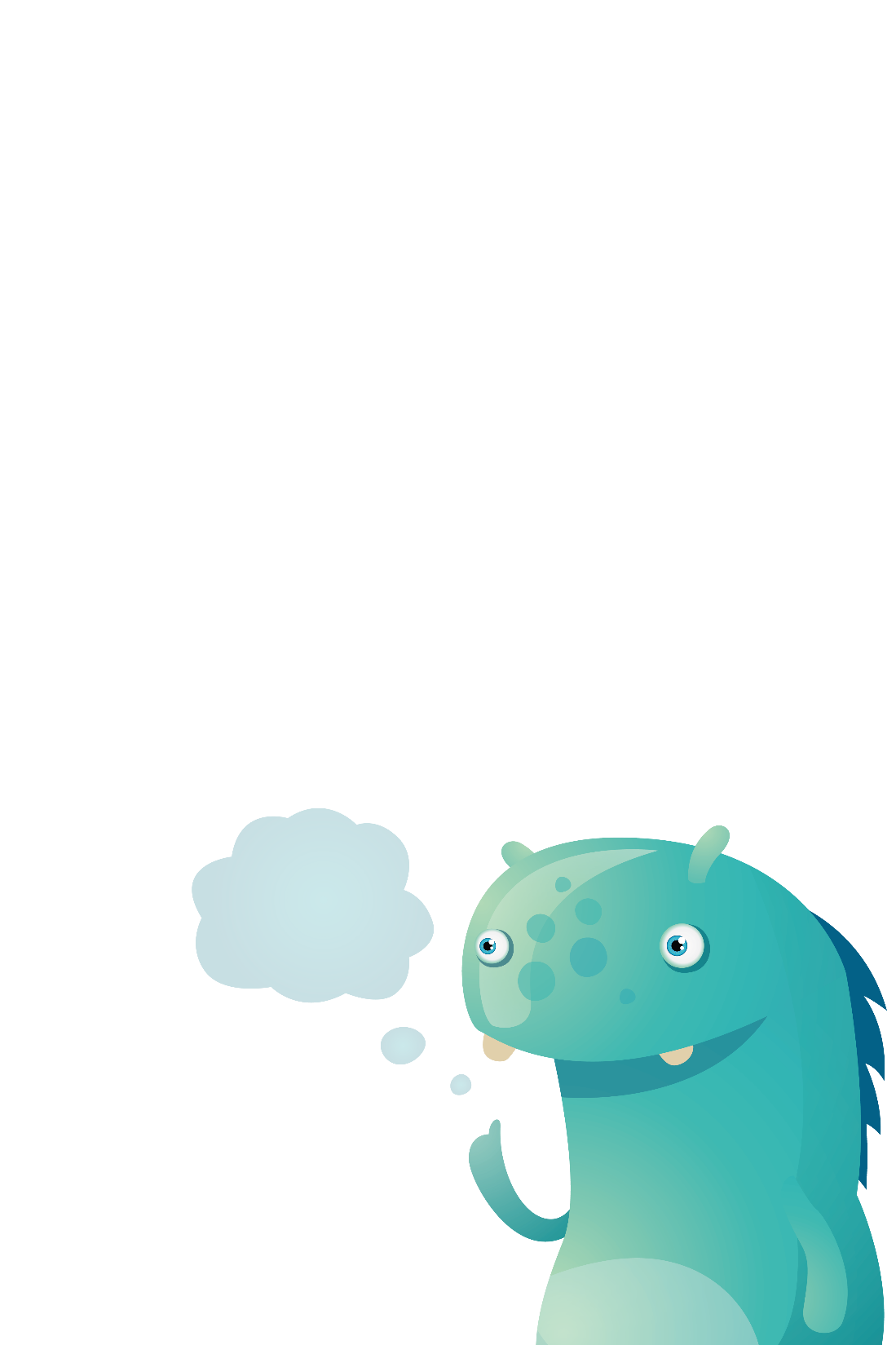 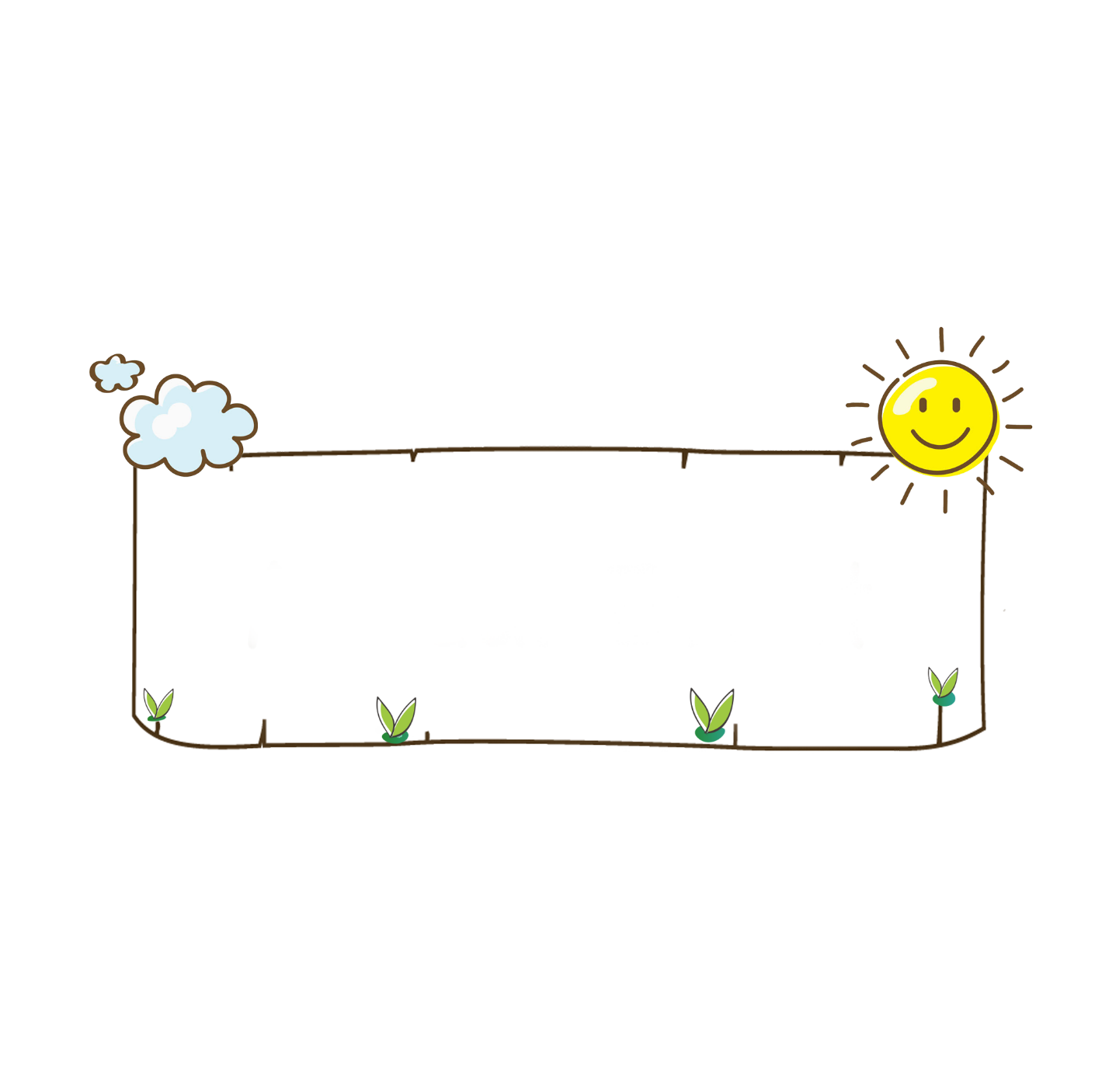 Chất thải
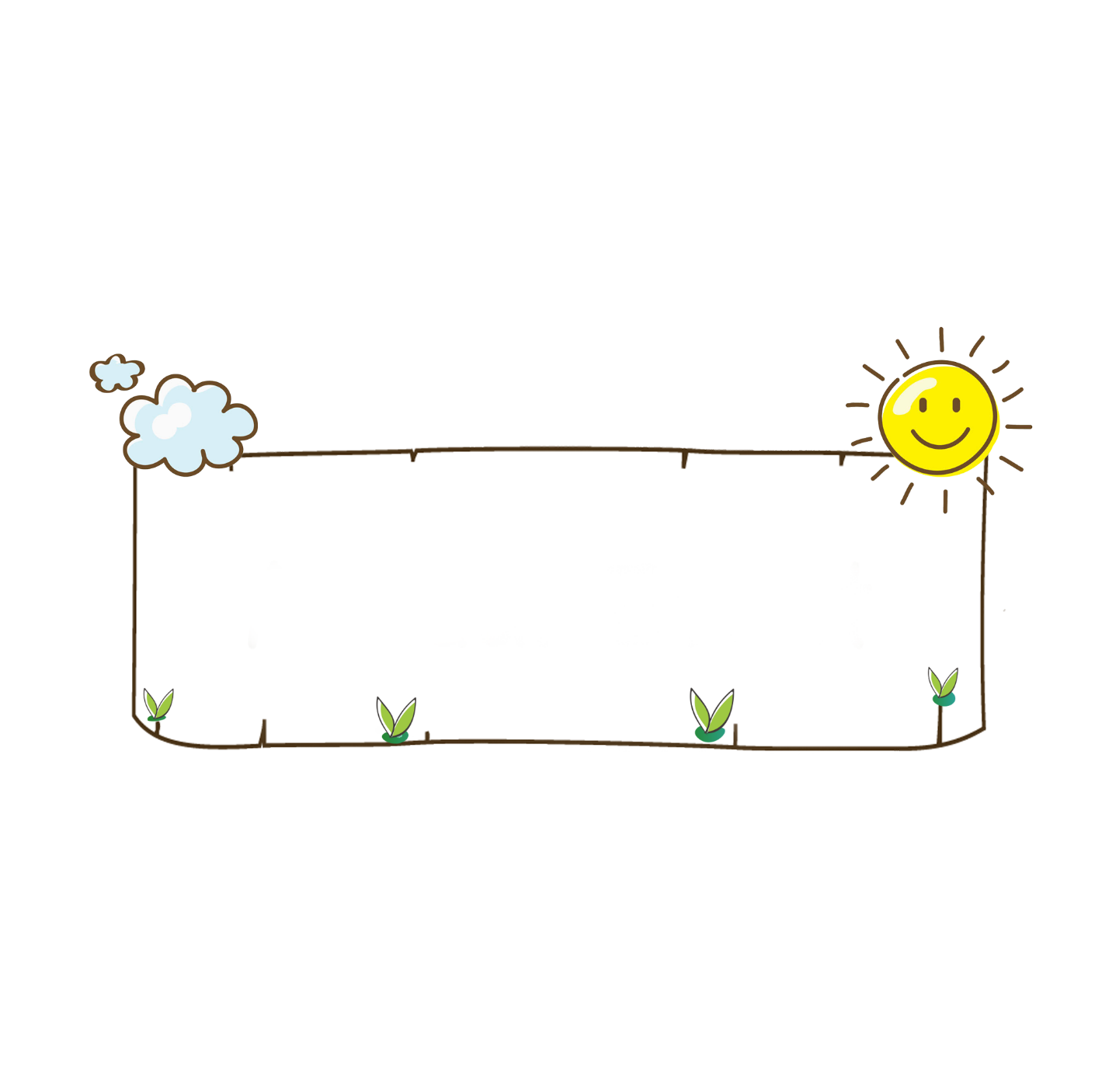 Khí thải
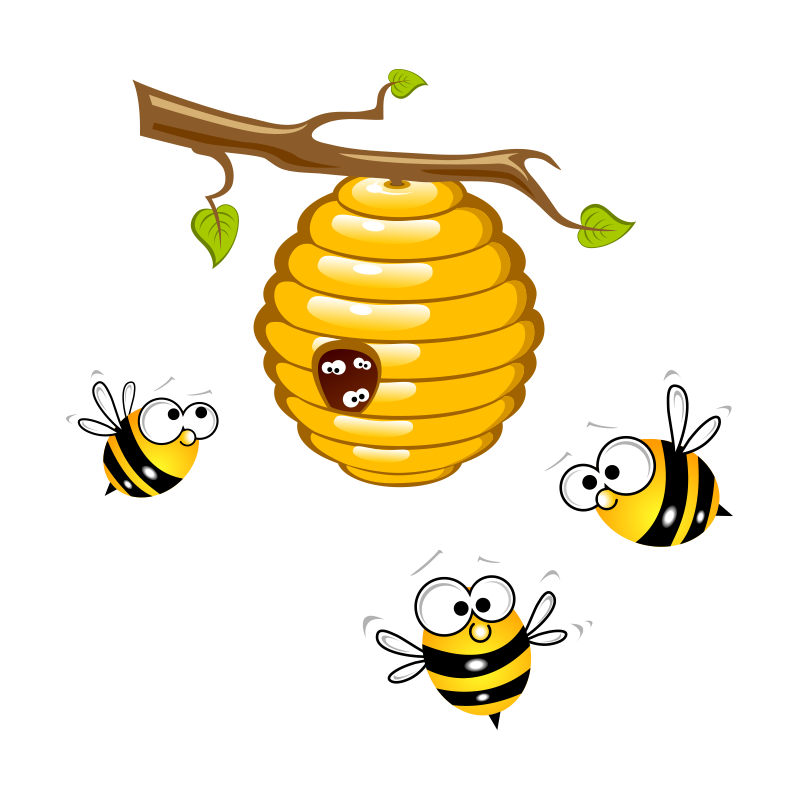 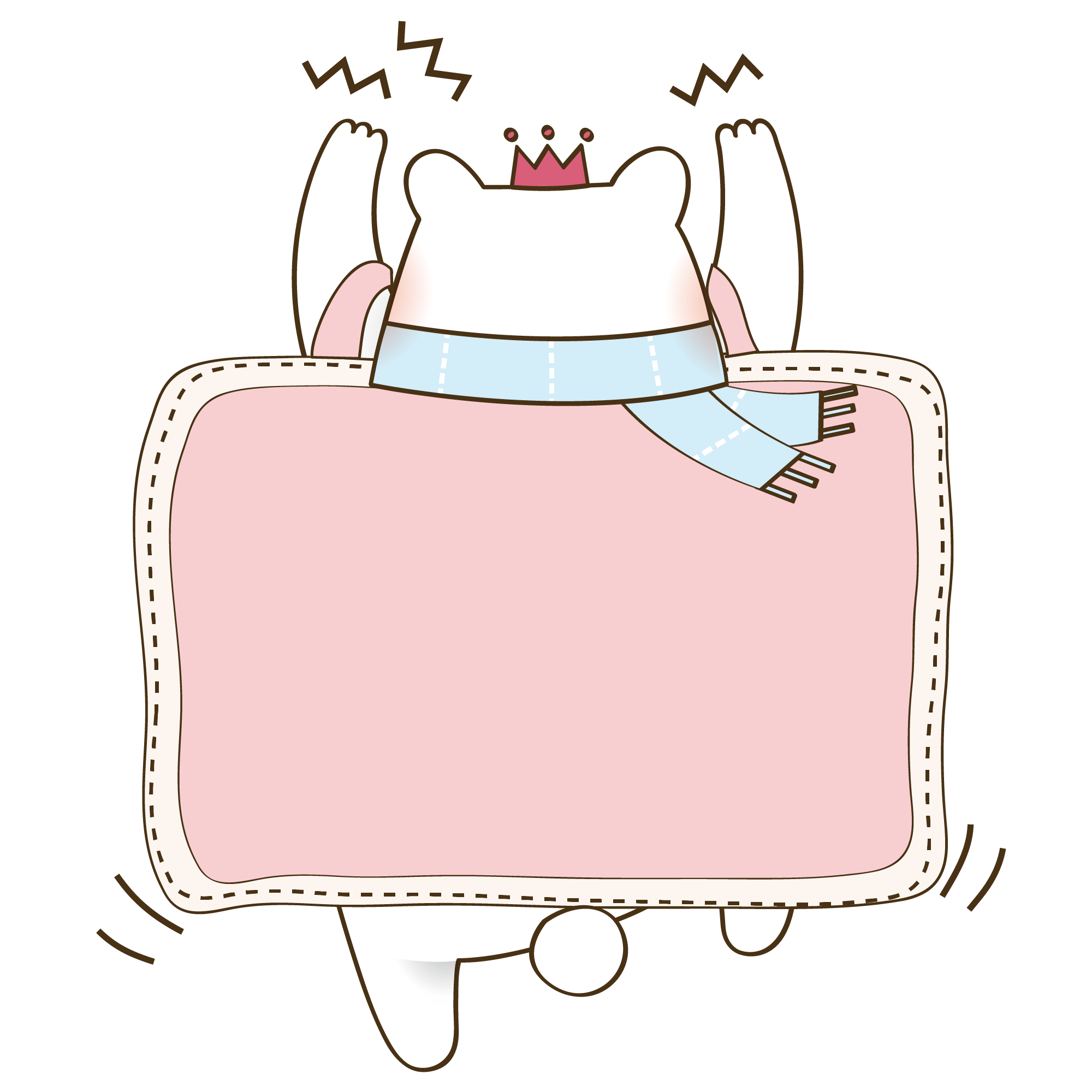 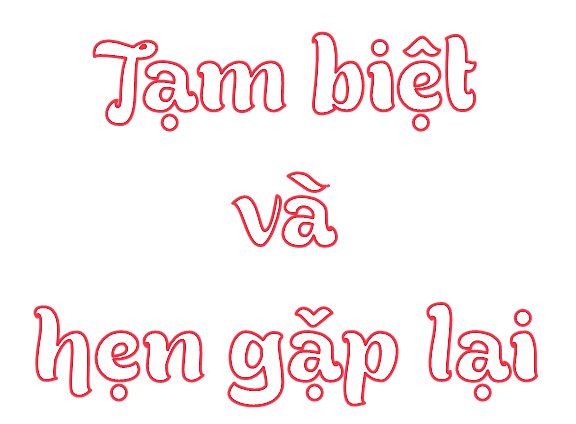